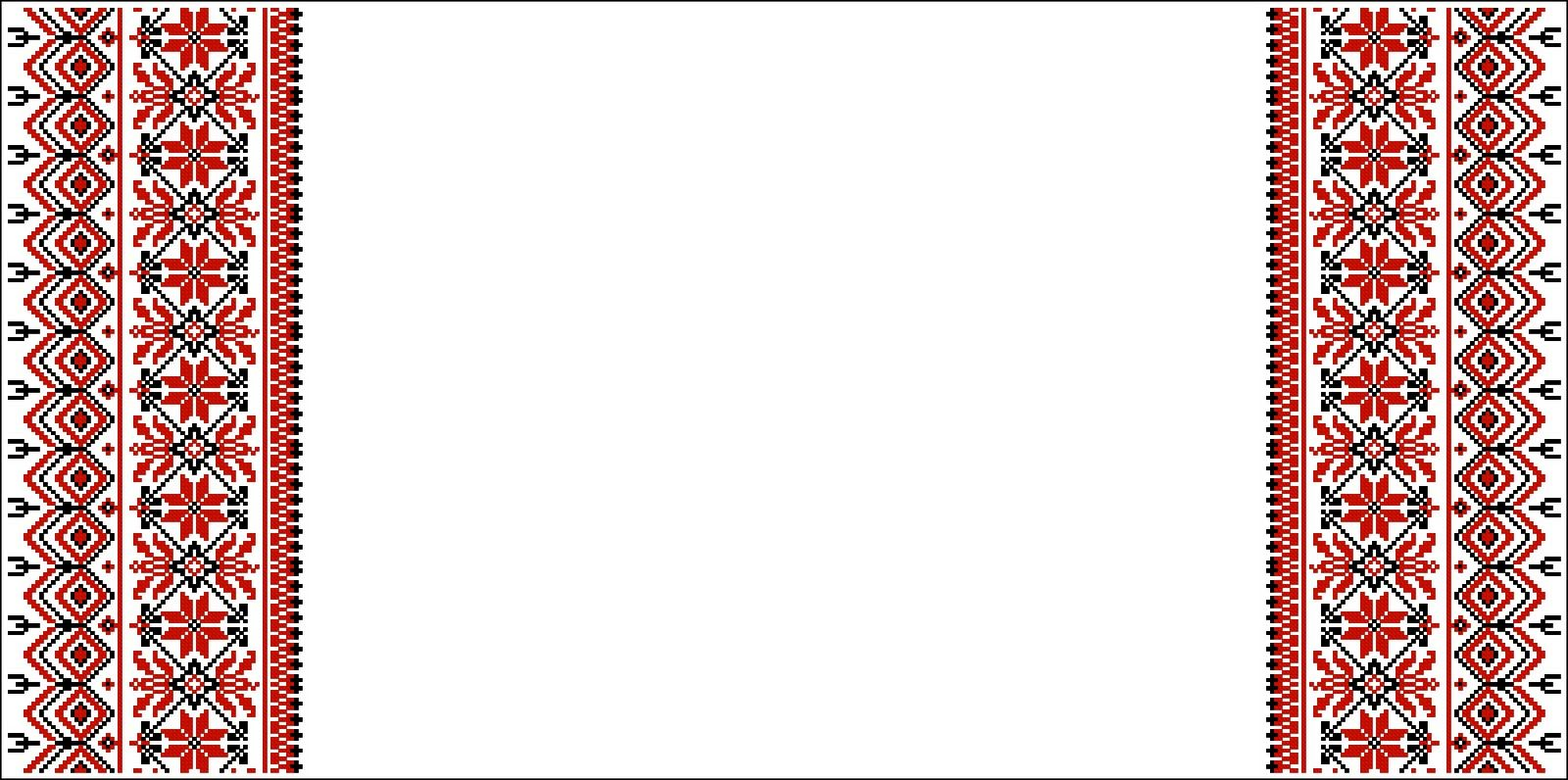 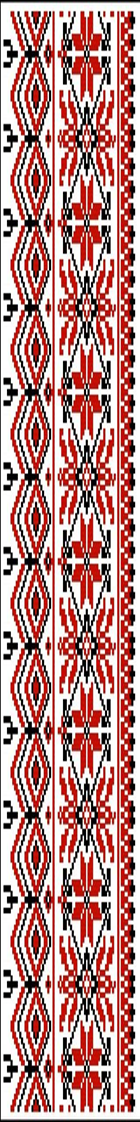 Муниципальное бюджетное дошкольное образовательное учреждение детский сад комбинированного вида № 4 станицы Ленинградской муниципального  образования Ленинградский
«Взаимодействие детского сада и школы в условиях непрерывного казачьего образования»
Воспитатель МБДОУ № 4 ст. Ленинградской
Серебренникова Анастасия Александровна
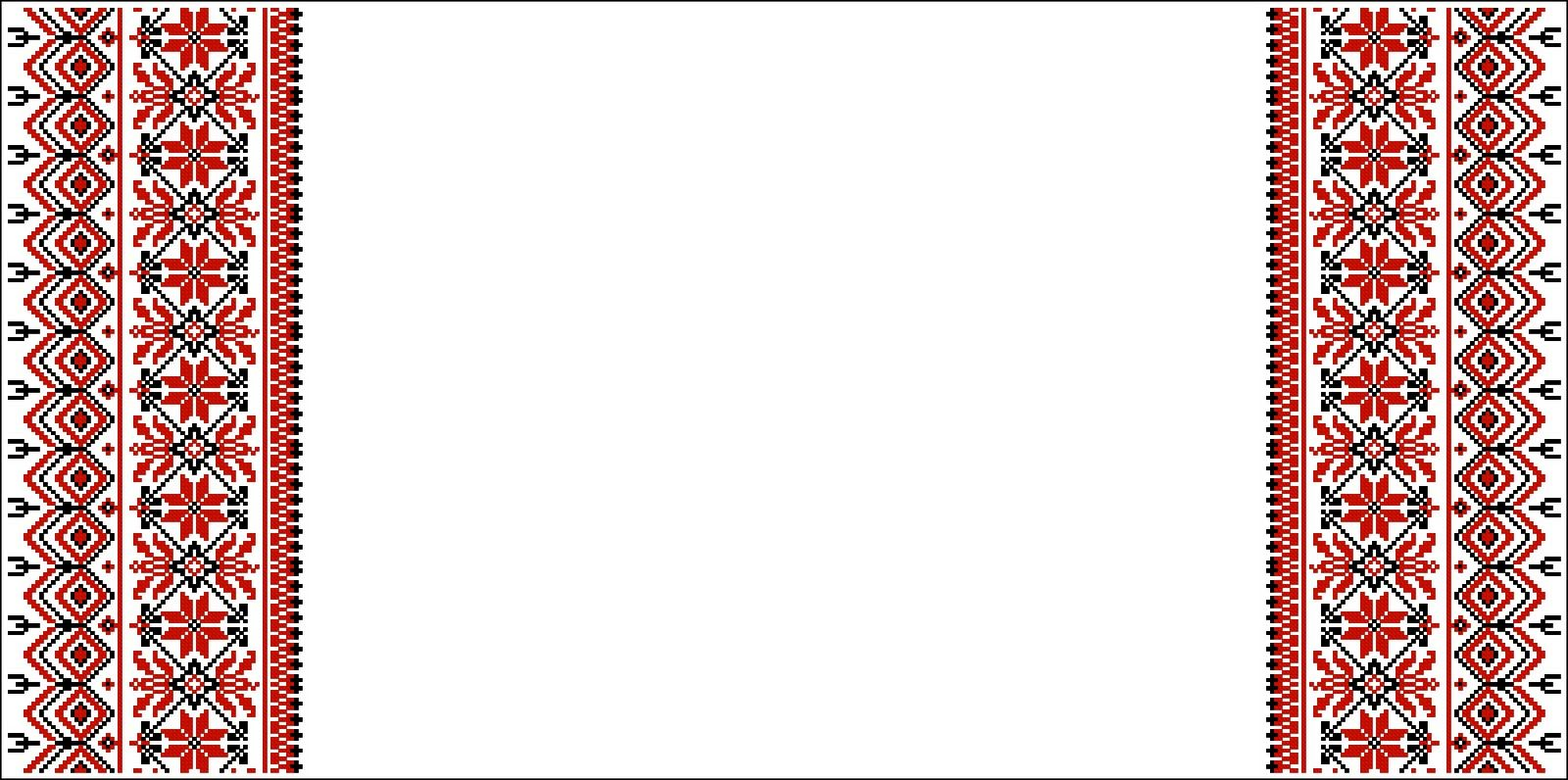 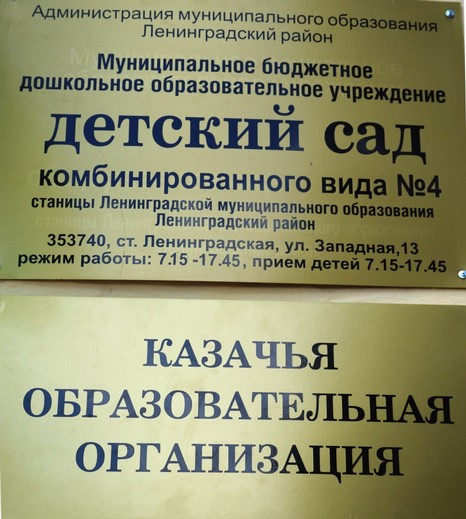 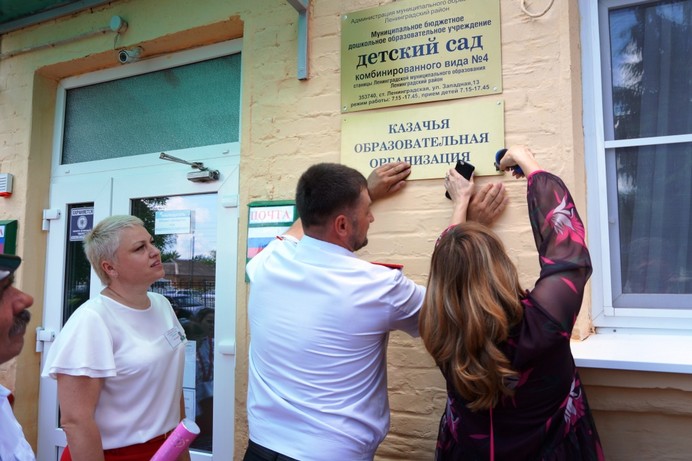 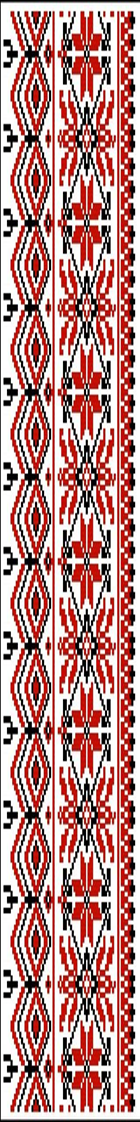 Присвоение статуса
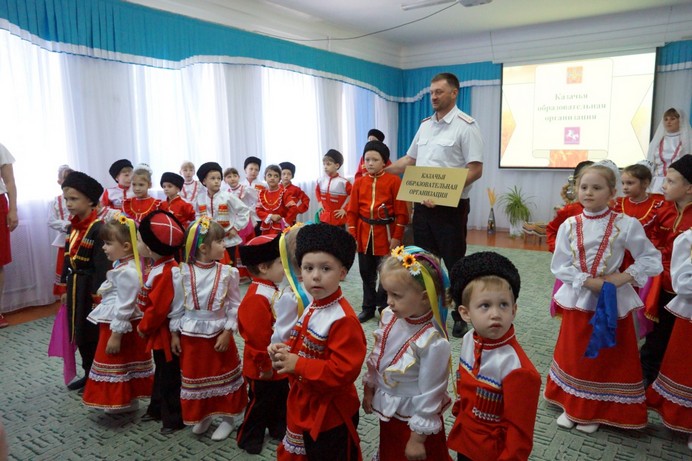 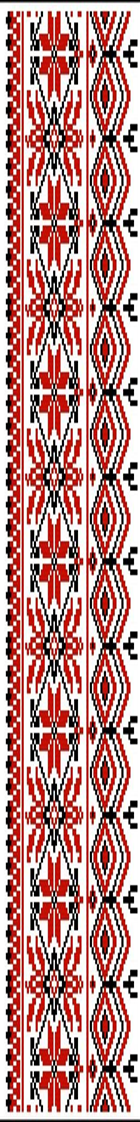 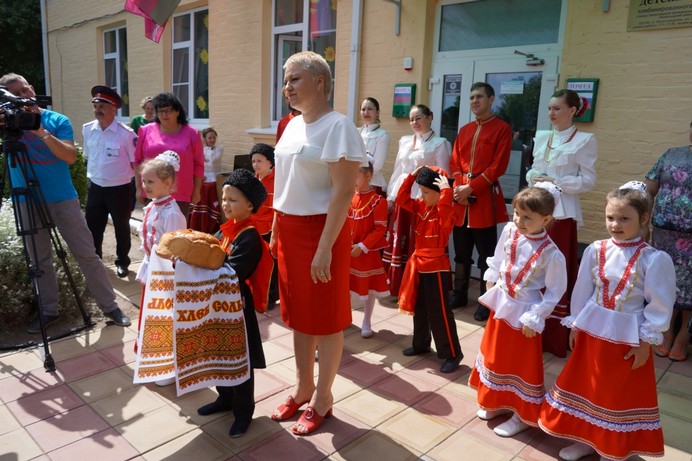 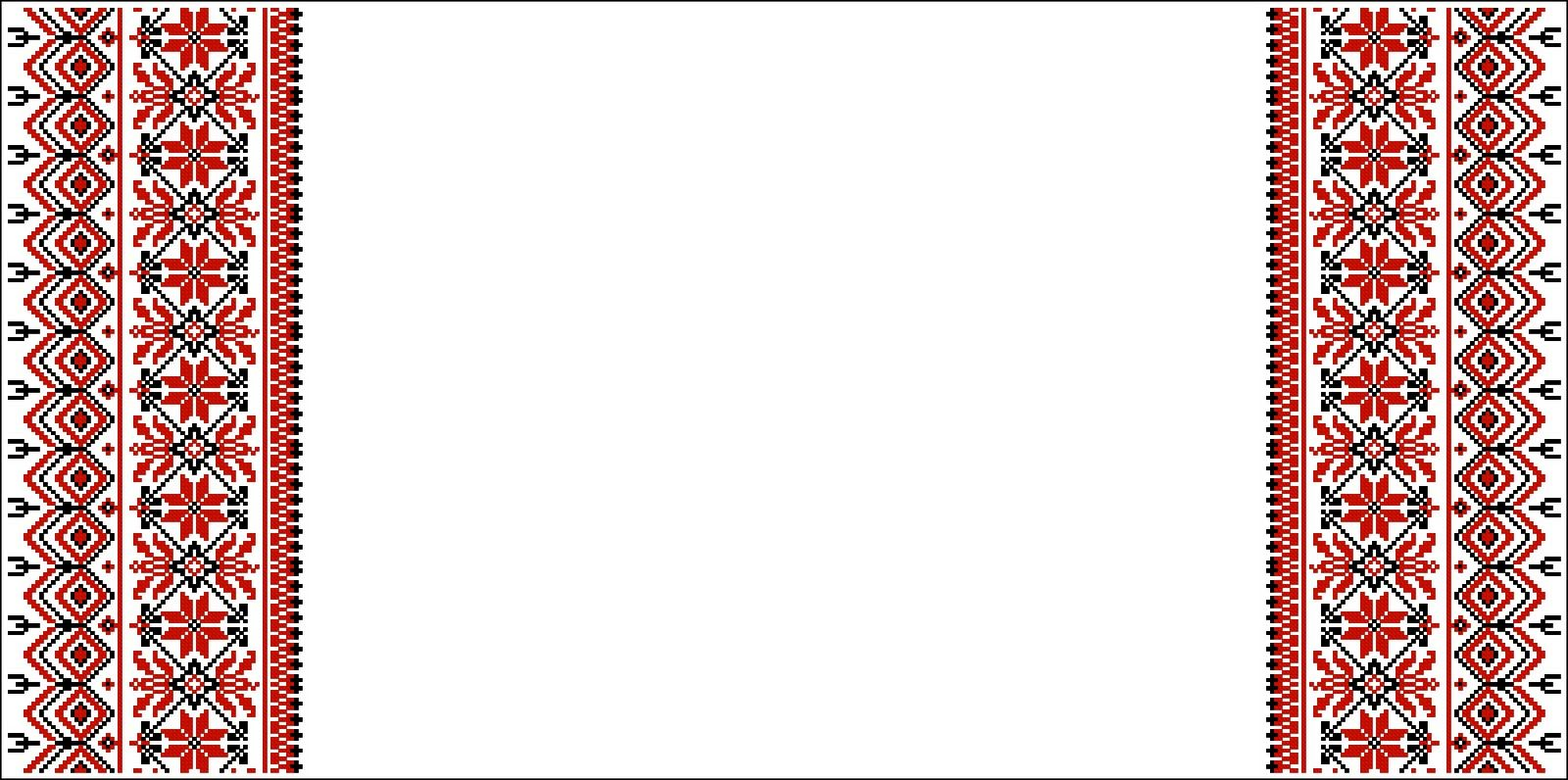 Социальные партнеры:
родительская общественность;
казачье общество;
русская православная церковь;
библиотека;
музей; 
архив; 
образовательные организации района.
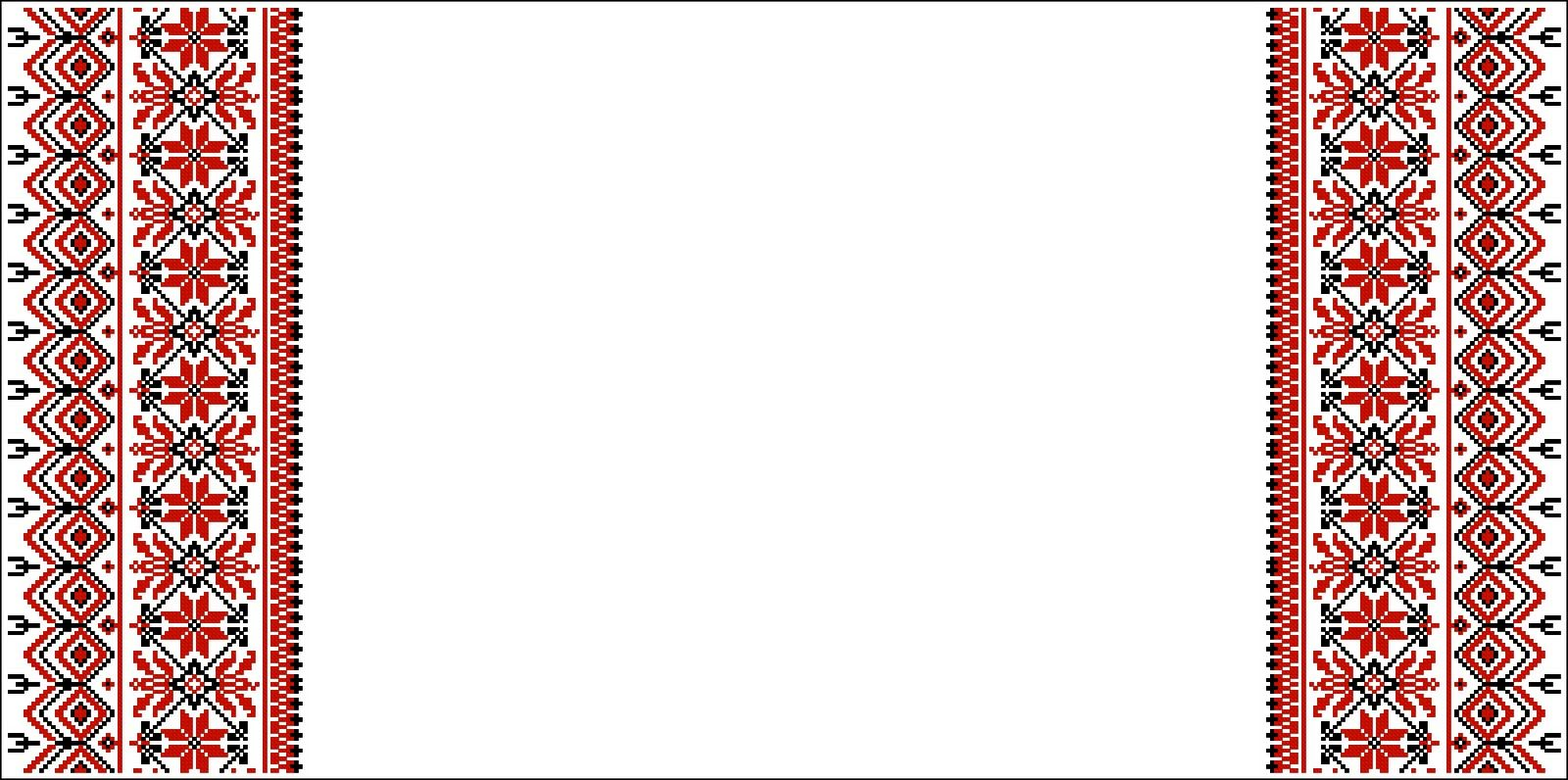 Муниципальное бюджетное общеобразовательное учреждение средняя общеобразовательная школа № 6 имени 302 Тернопольской Краснознаменной ордена Кутузова стрелковой дивизии станицы Ленинградской муниципального образования Ленинградский район
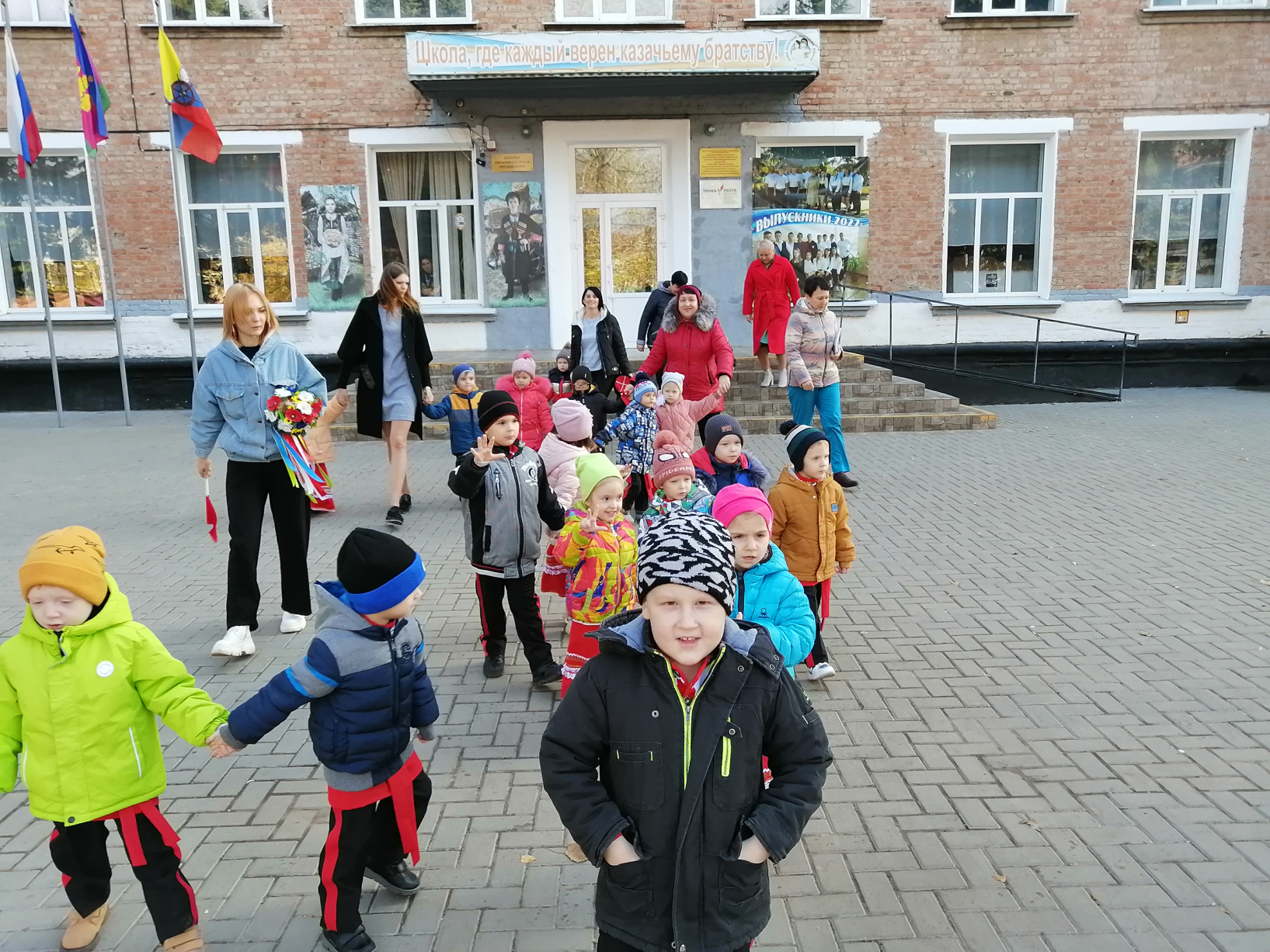 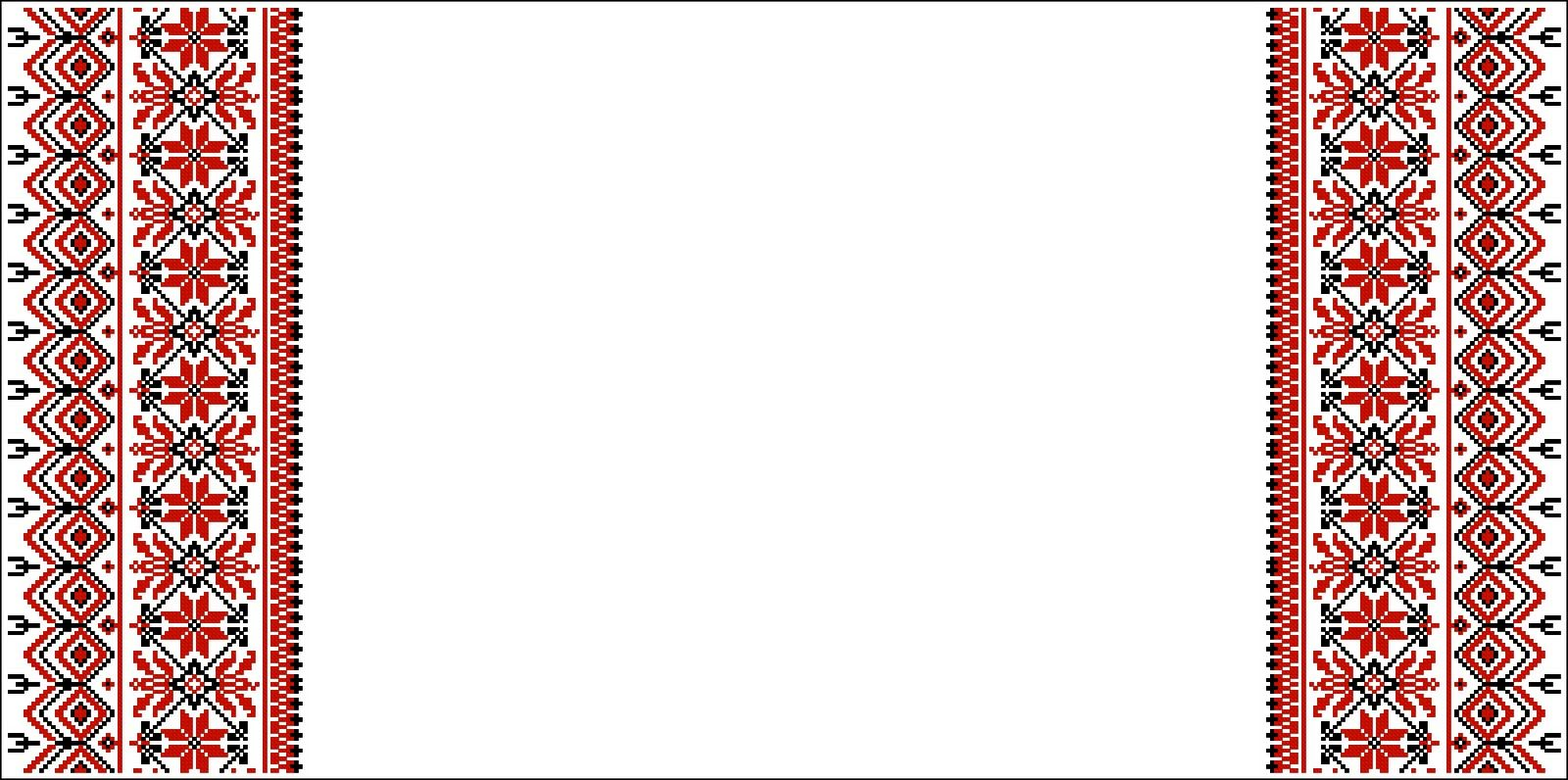 Преемственность между дошкольным образованием и начальным общим образованием осуществляется:
по содержанию обучения и воспитания;
по методам, приемам, организационным формам учебно-воспитательной работы в развитии регионального направления.
Основные задачи сотрудничества ДОО и школы:
установление единства стремлений и взглядов на воспитательный процесс между детским садом, семьей и школой по региональному направлению;
выработка общих целей и воспитательных задач, путей достижения намеченных результатов;
создание условий для благоприятного взаимодействия всех участников воспитательно-образовательного процесса – воспитателей, учителей, детей и родителей на основе казачьих заповедей, устоев кубанского казачества;
создание воспитательного пространства для «патриотического воспитания человека и гражданина на основе историко-культурных традиций кубанского казачества»;
приобщение к основам православной культуры;
формирование в семьях позитивного отношения к активной общественной и социальной деятельности детей.
Казачья образовательная организация
МБДОУ №4
Казачья образовательная организация
МАОУ СОШ№6
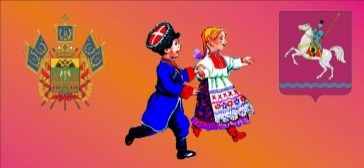 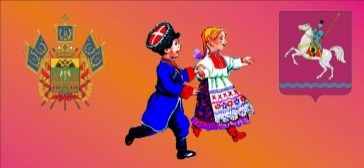 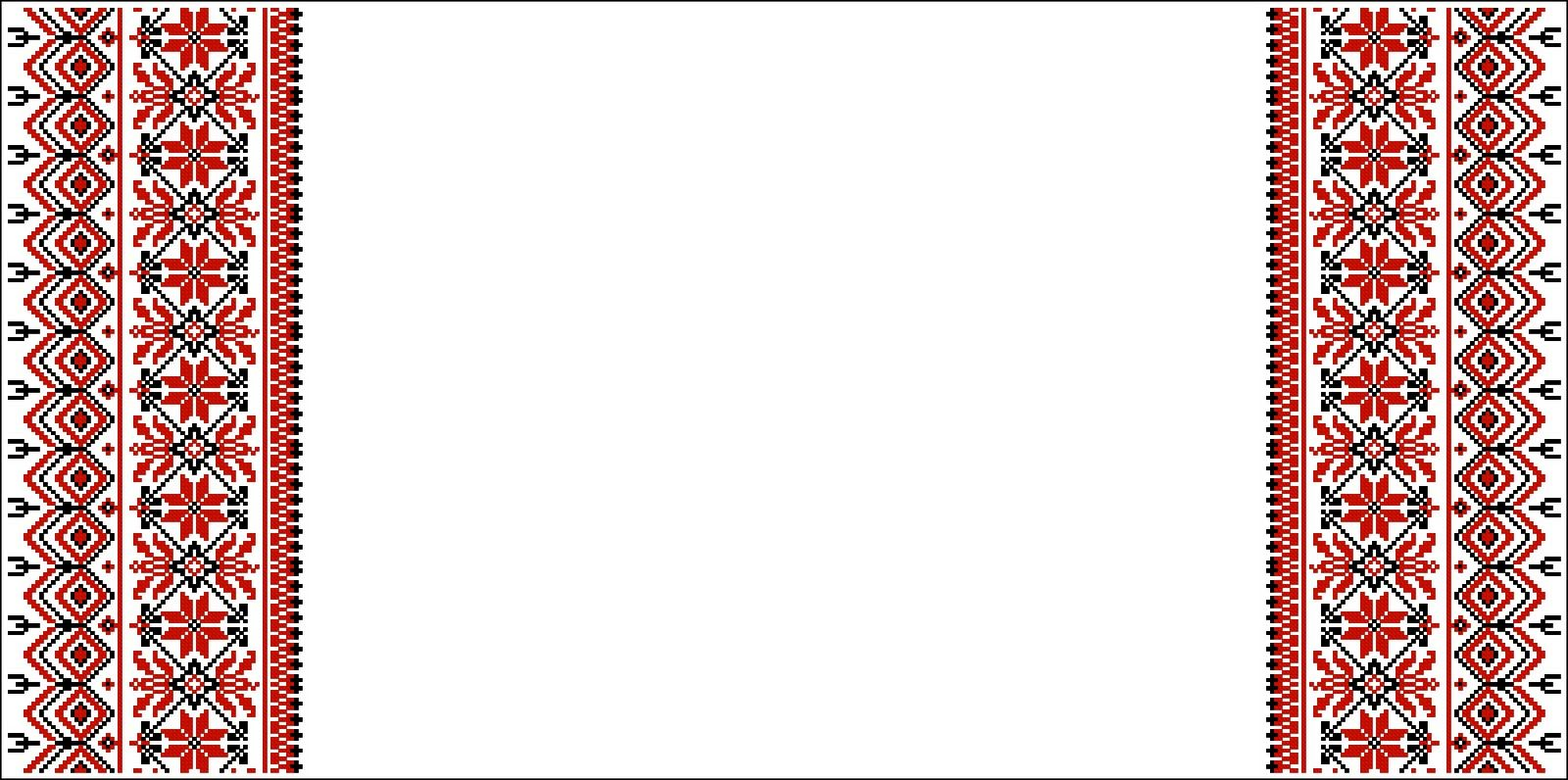 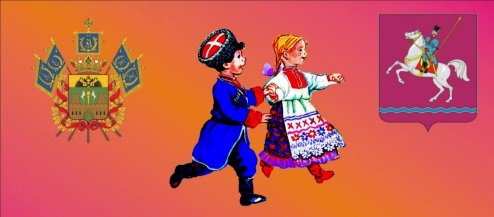 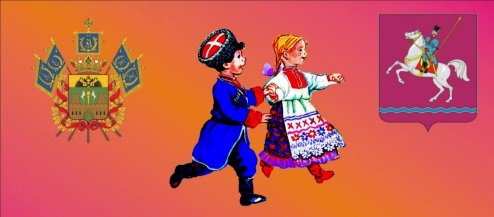 Наша работа предусматривает деятельность по трём направлениям:
1. Методическая работа
2. Работа с детьми
3. Взаимодействие с семьёй
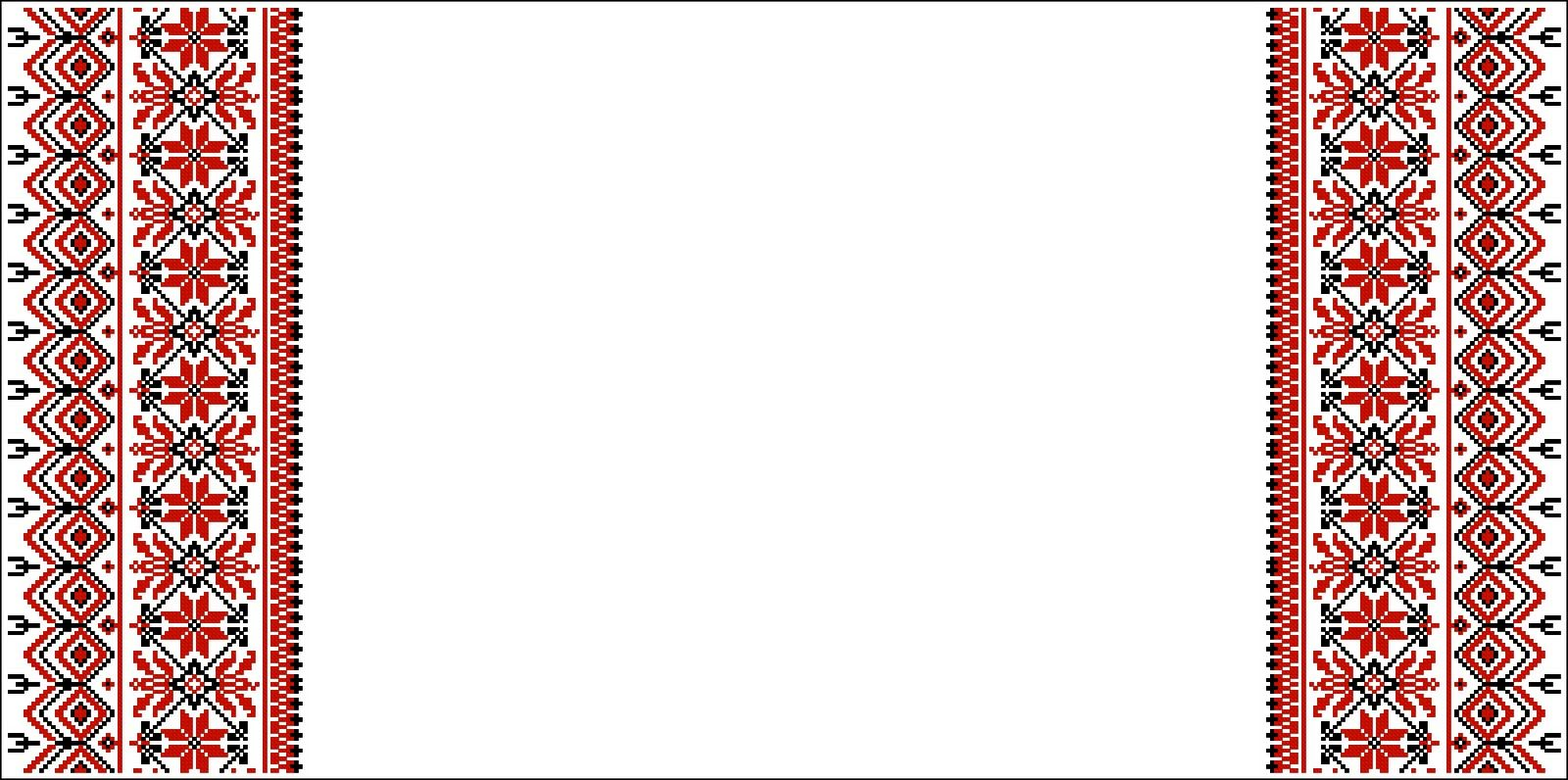 1.	По направлению работы с детьми используем следующие формы:
Наставничество;
экскурсии в школу;
посещение школьного музея, библиотеки;
знакомство и взаимодействие дошкольников с учителями и учениками начальной школы;
участие в совместной образовательной деятельности, игровых программах;
выставки рисунков и поделок;
встречи и беседы с бывшими воспитанниками детского сада (ученики начальной и средней школы);
анкетирование; 
совместные праздники (День знаний, посвящение в первоклассники, посвящение в казачата, выпускной в детском саду и др.) и спортивные соревнования дошкольников и первоклассников;
участие в театрализованной деятельности;
участие в проектной деятельности.
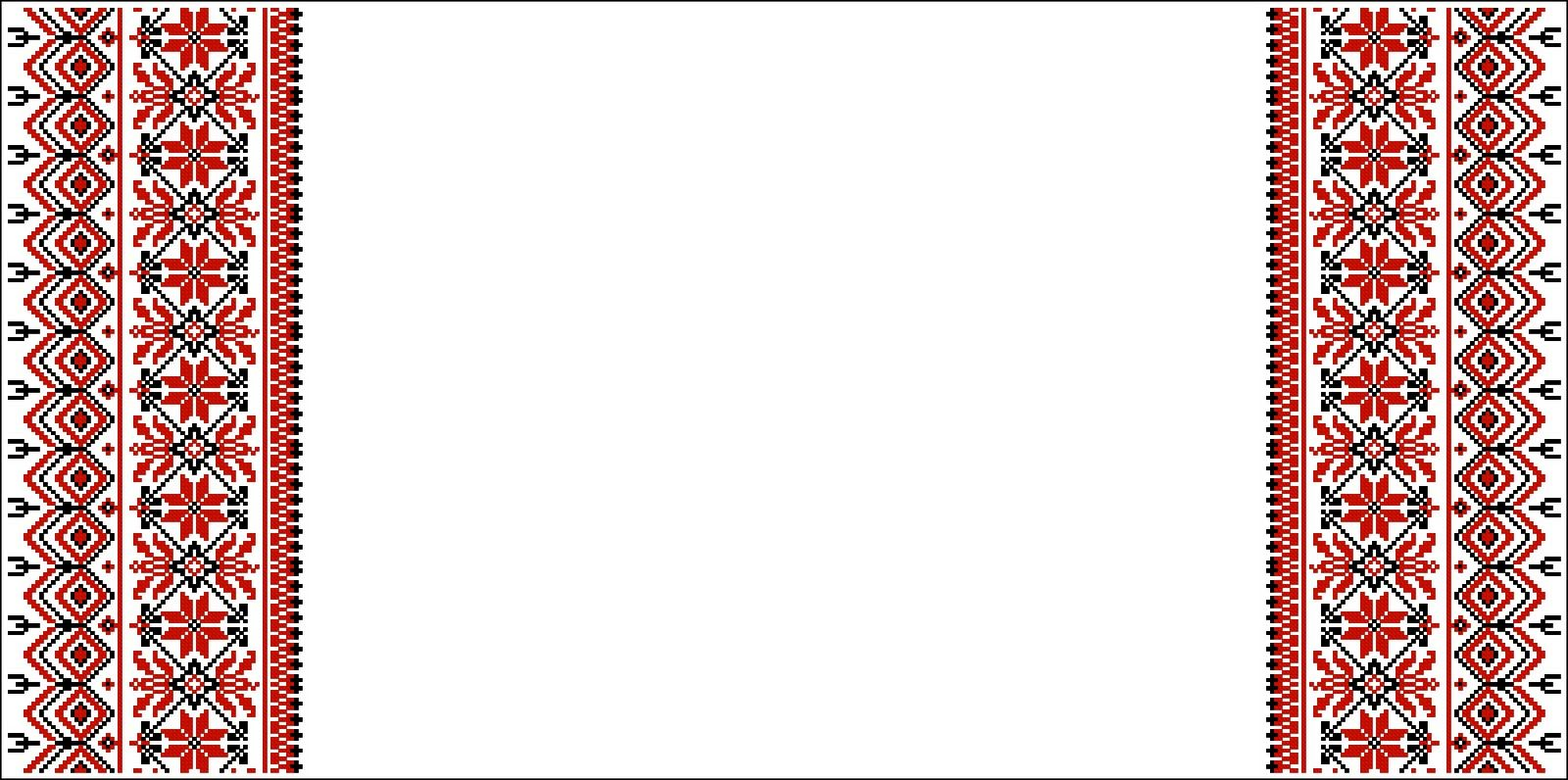 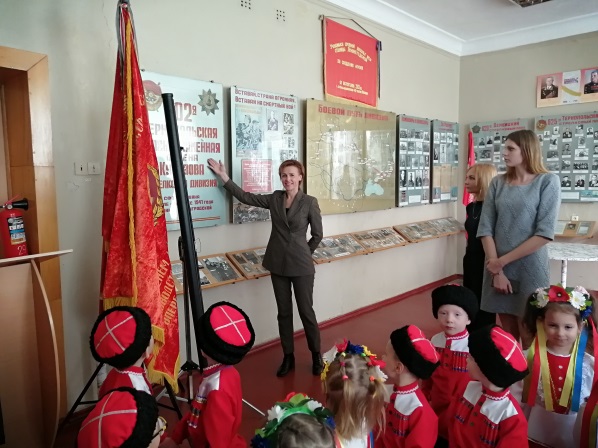 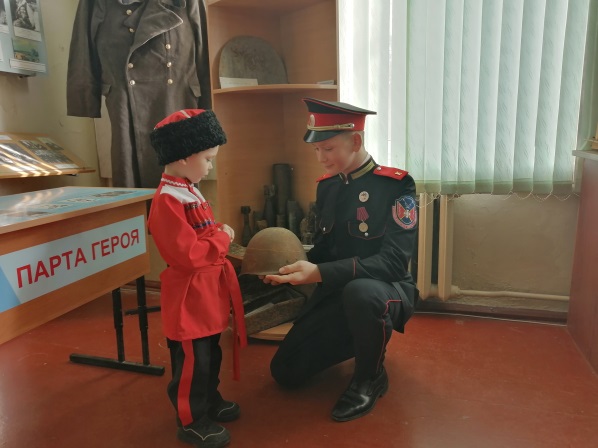 Экскурсия в школьный музей
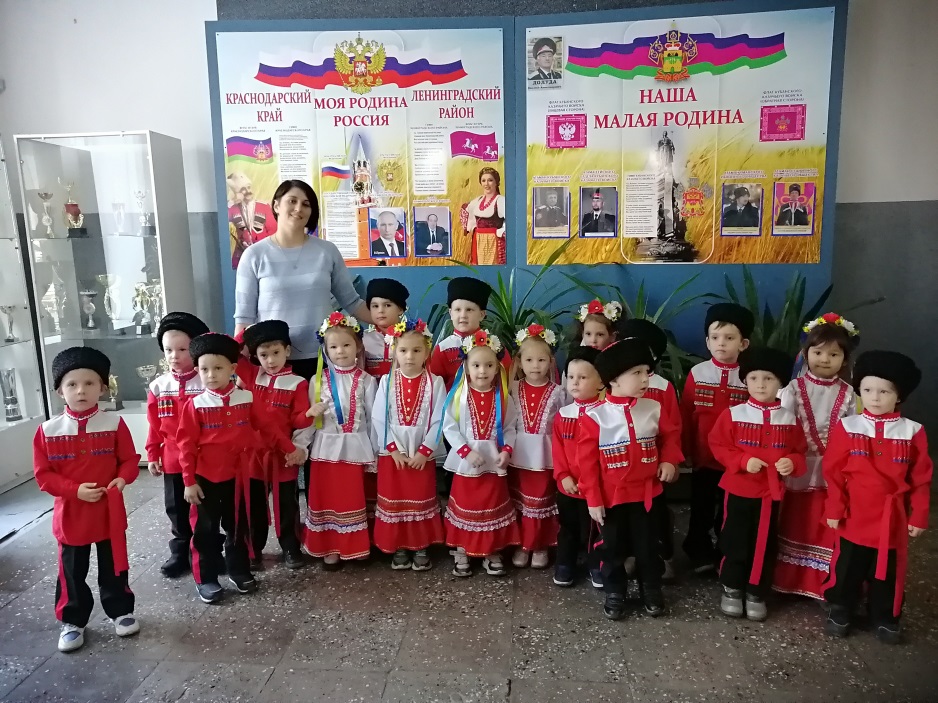 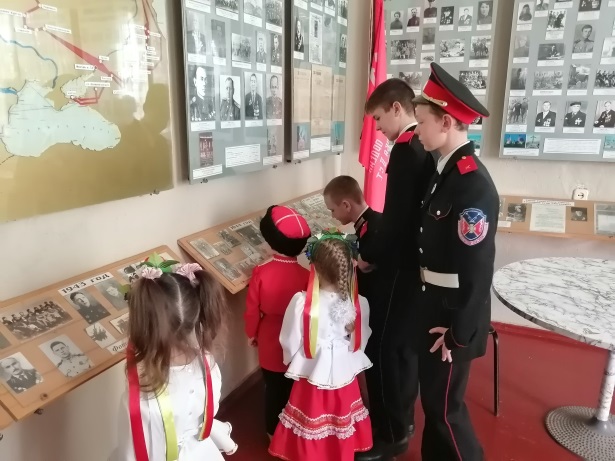 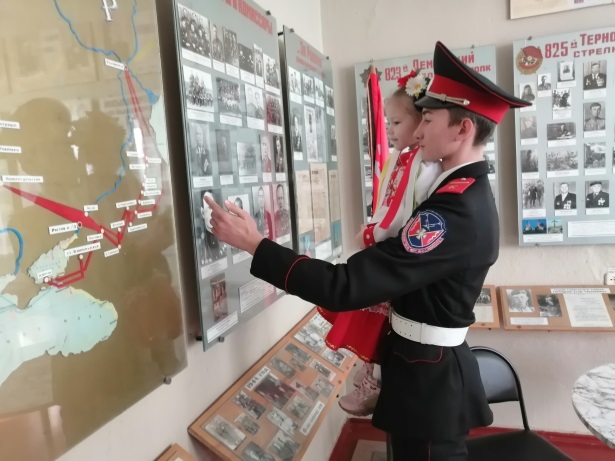 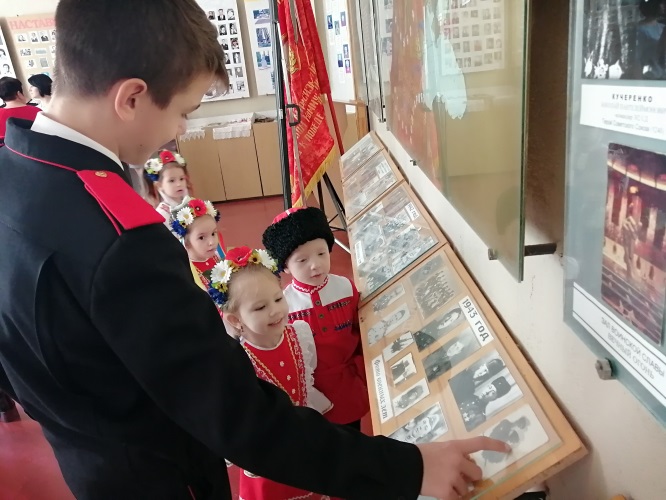 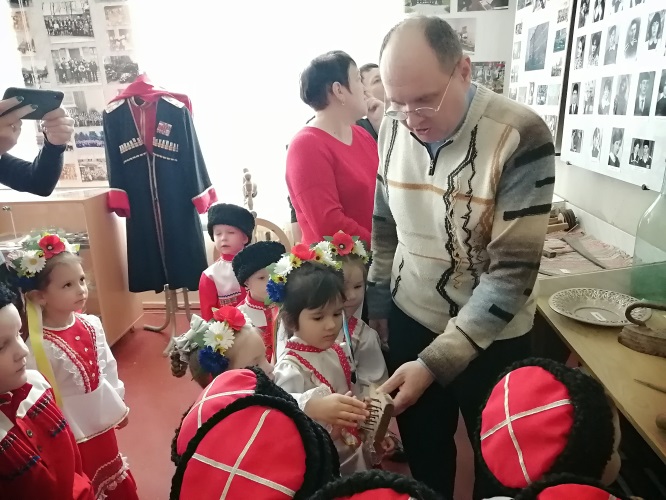 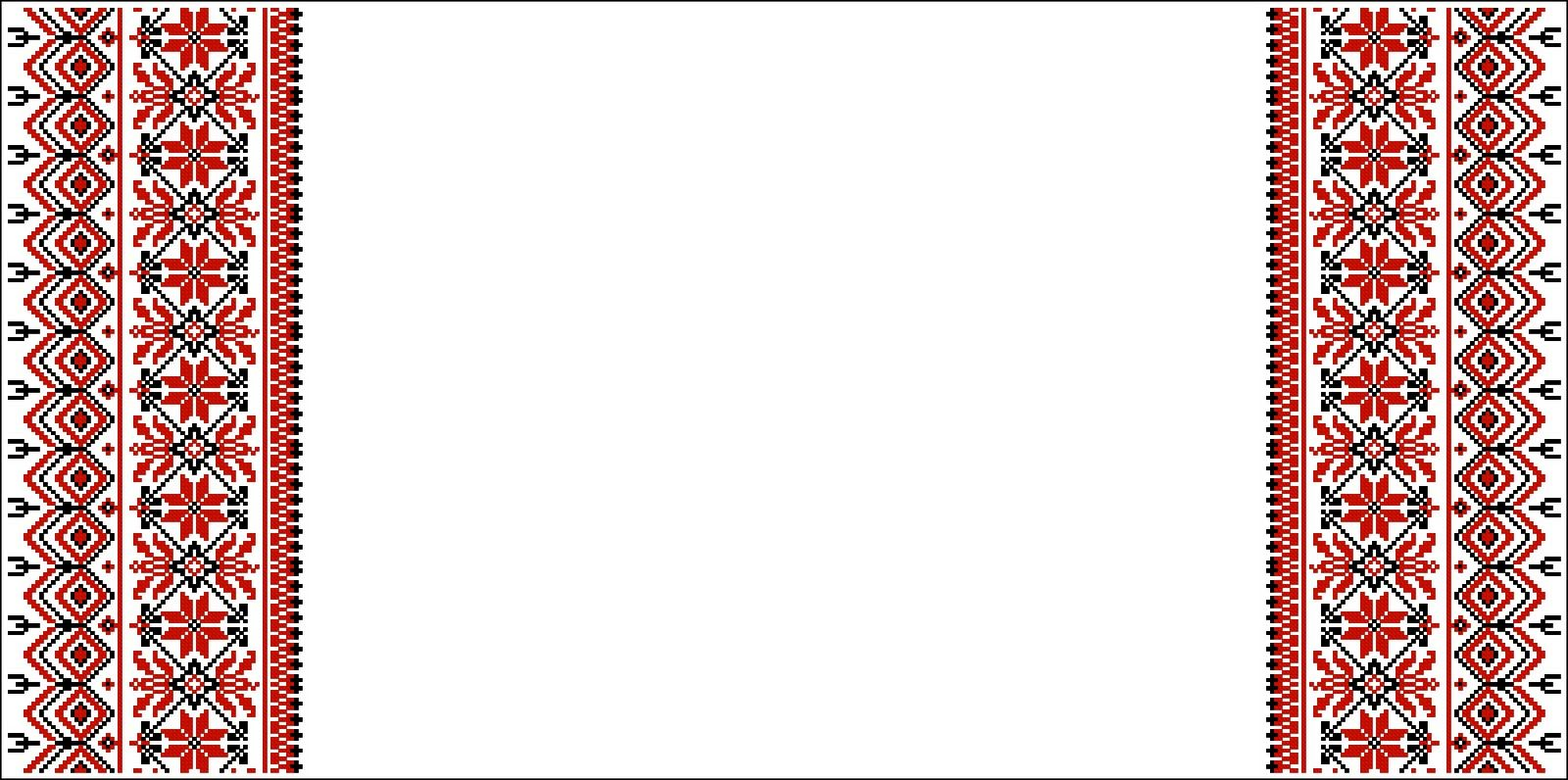 Познавательно – театрализованное мероприятие «Будут славные ряды наших казаков»
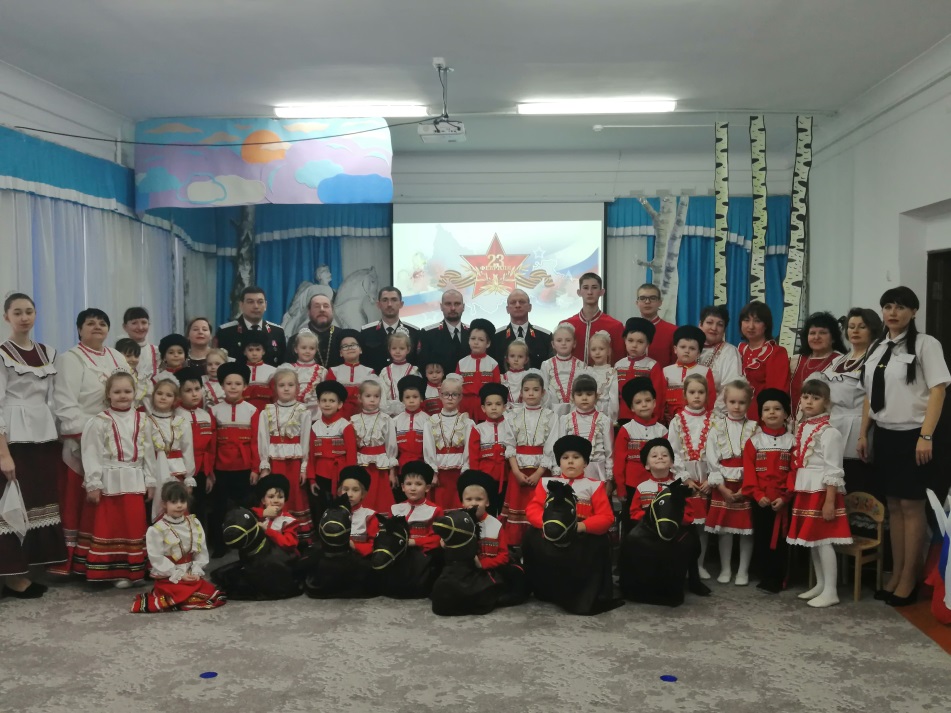 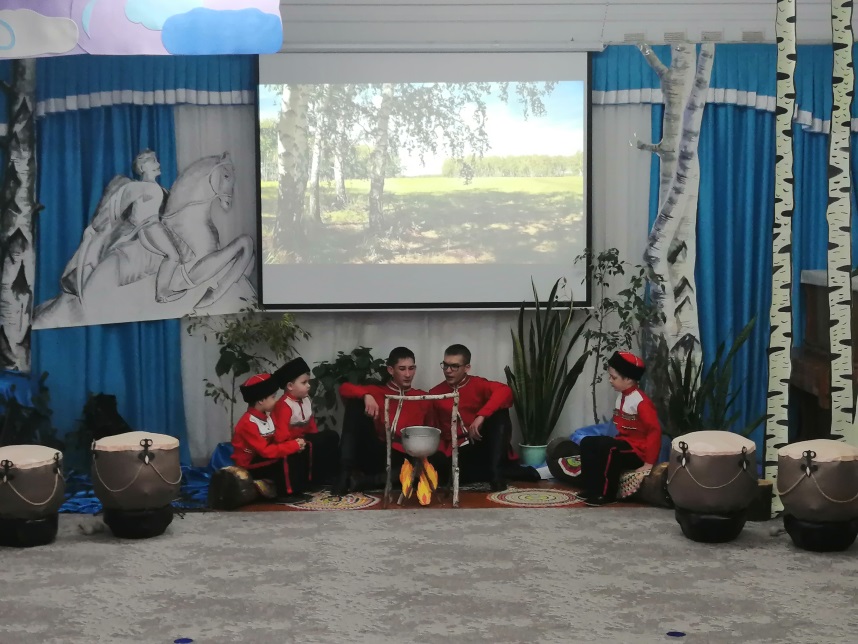 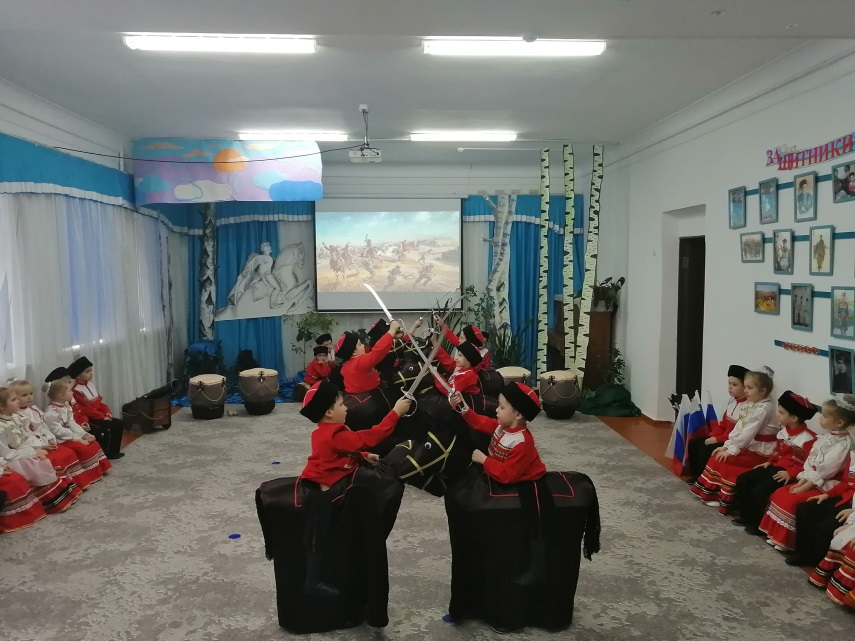 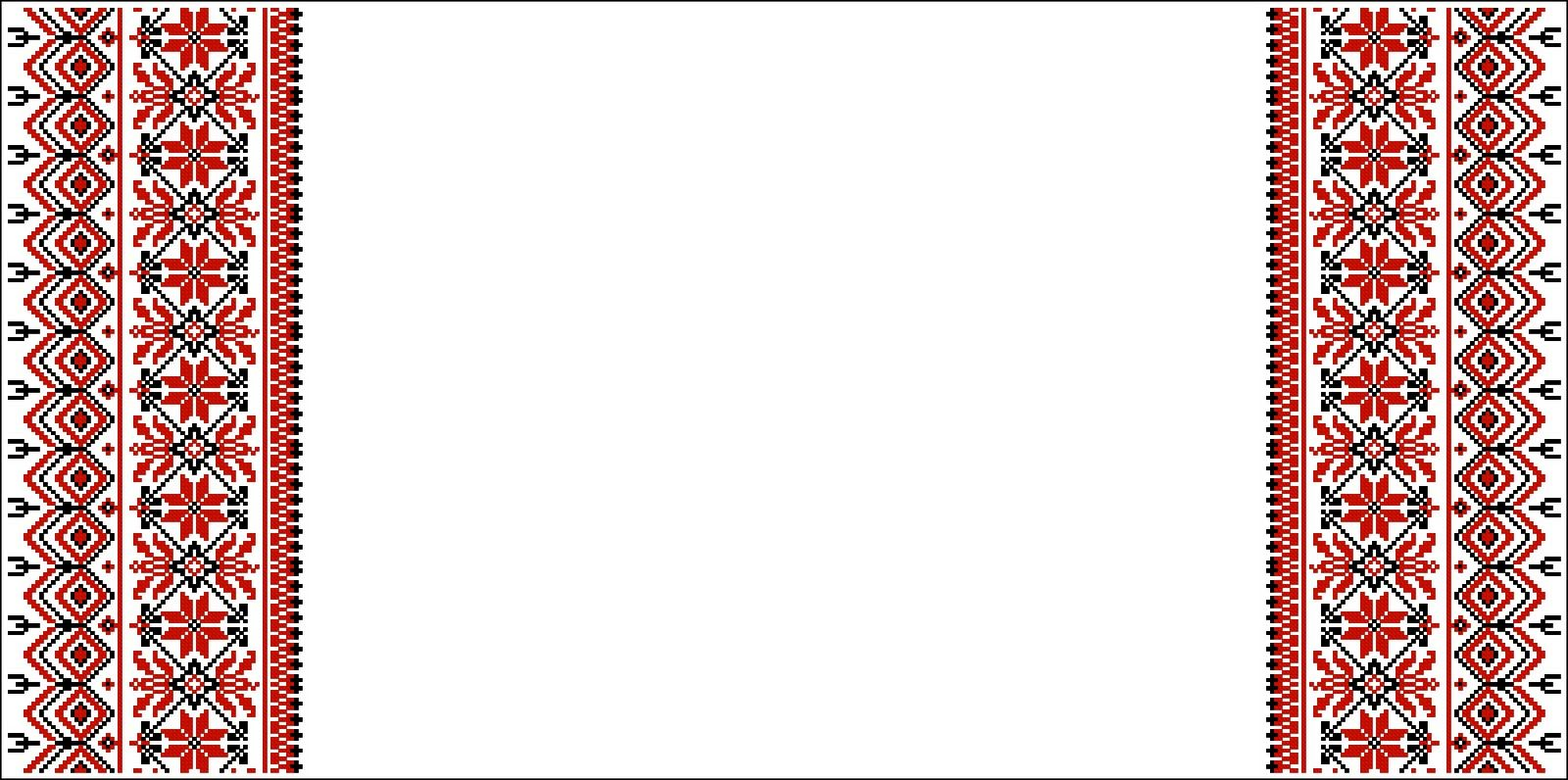 Парад в МАОУ СОШ № 6
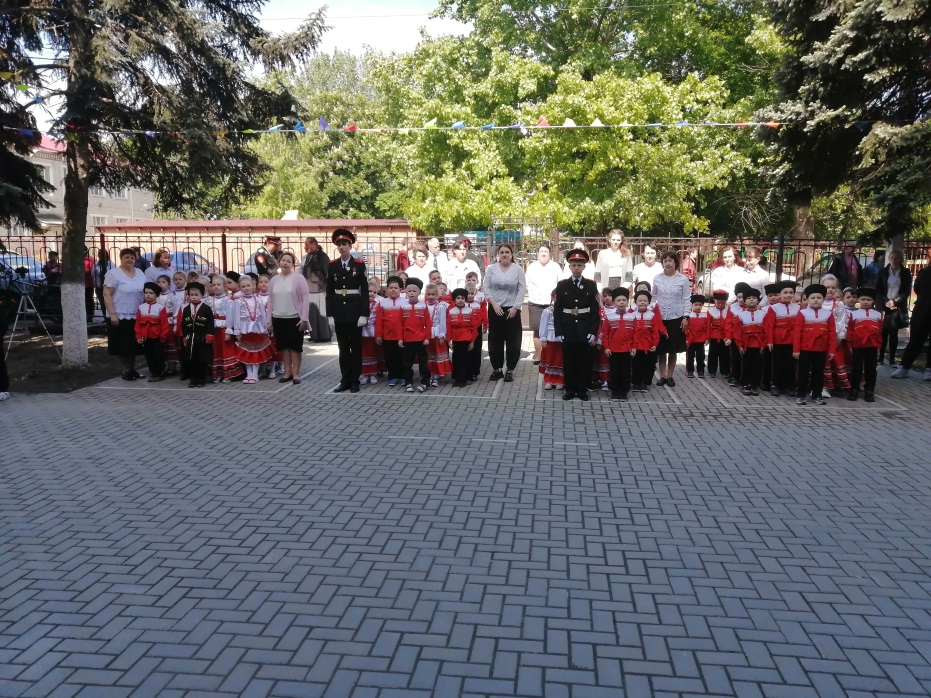 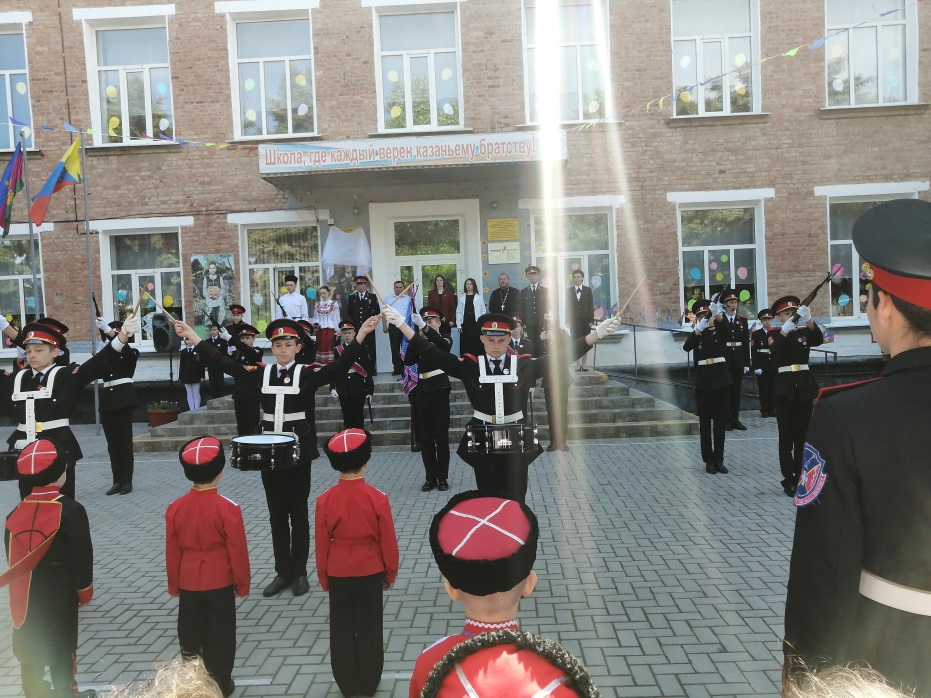 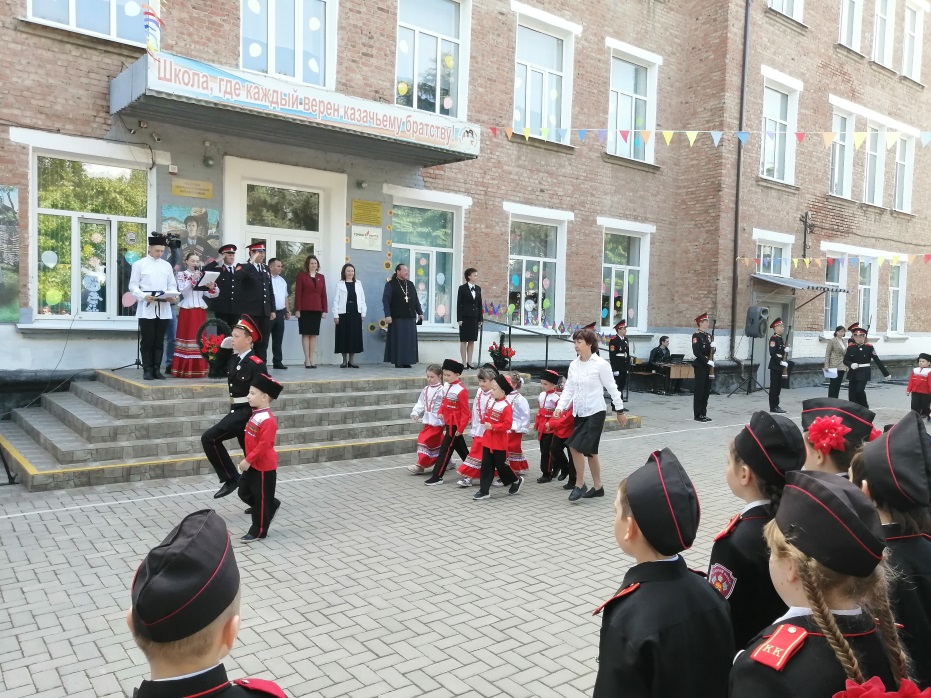 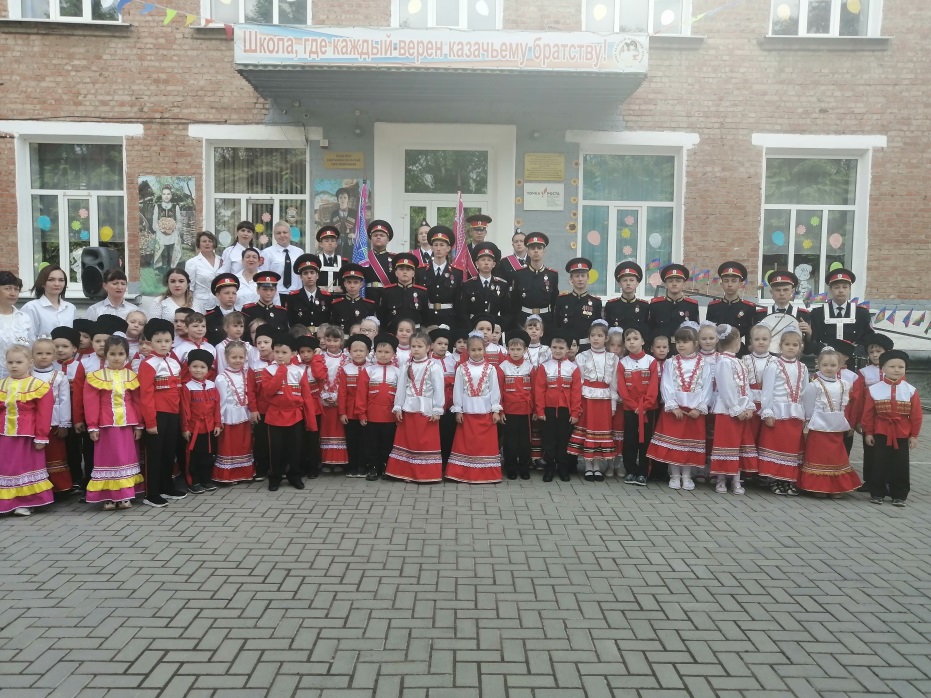 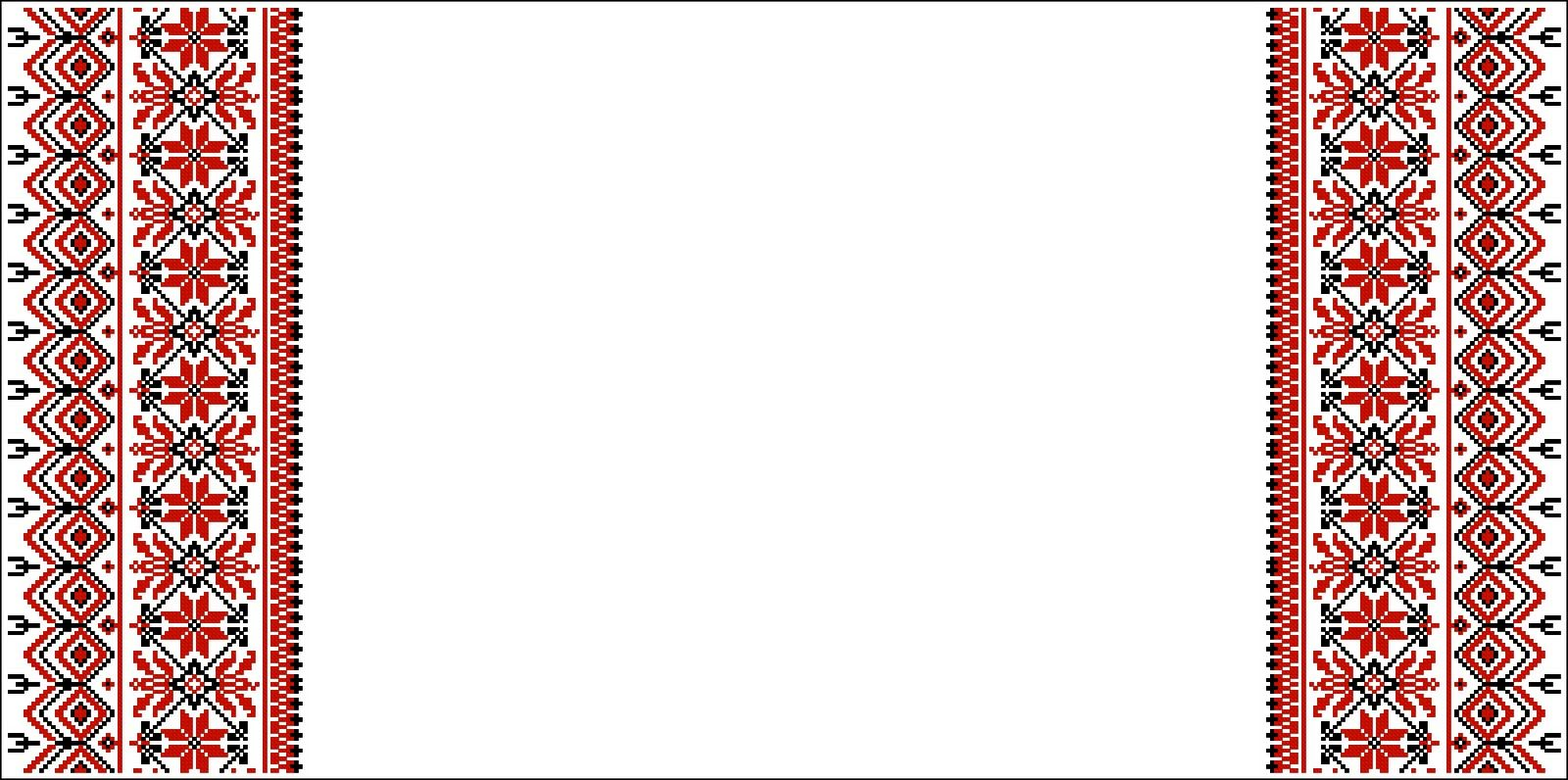 Экскурсия в мини-музей под открытым небом «Казачье подворье»
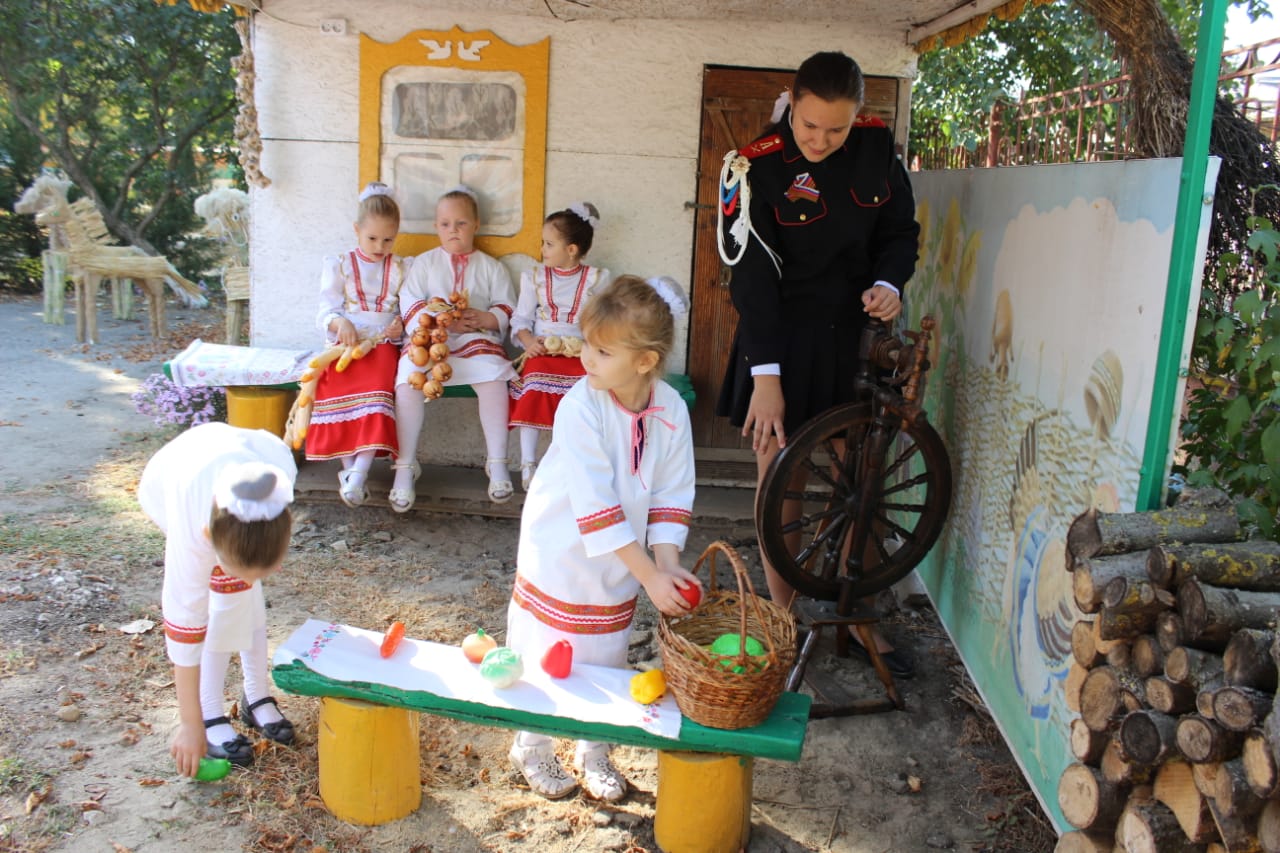 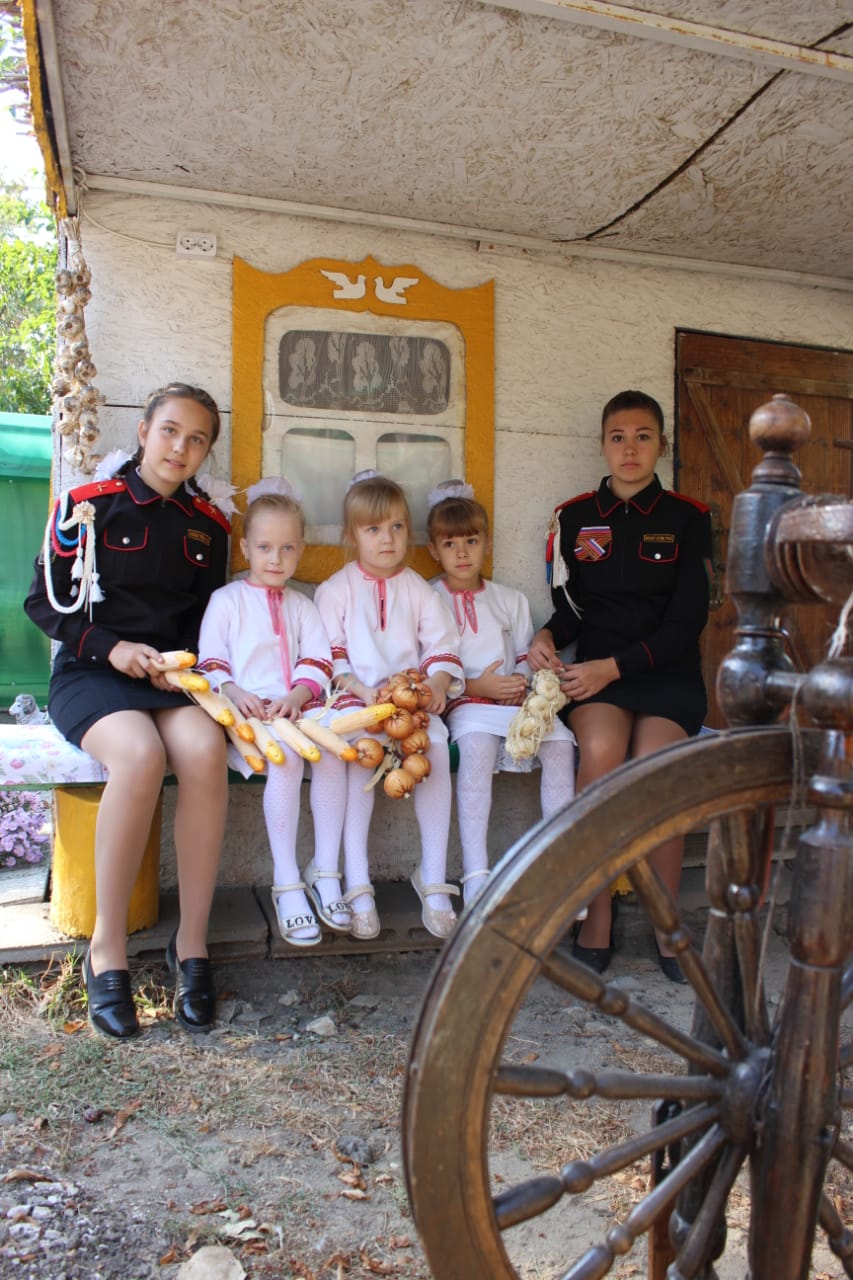 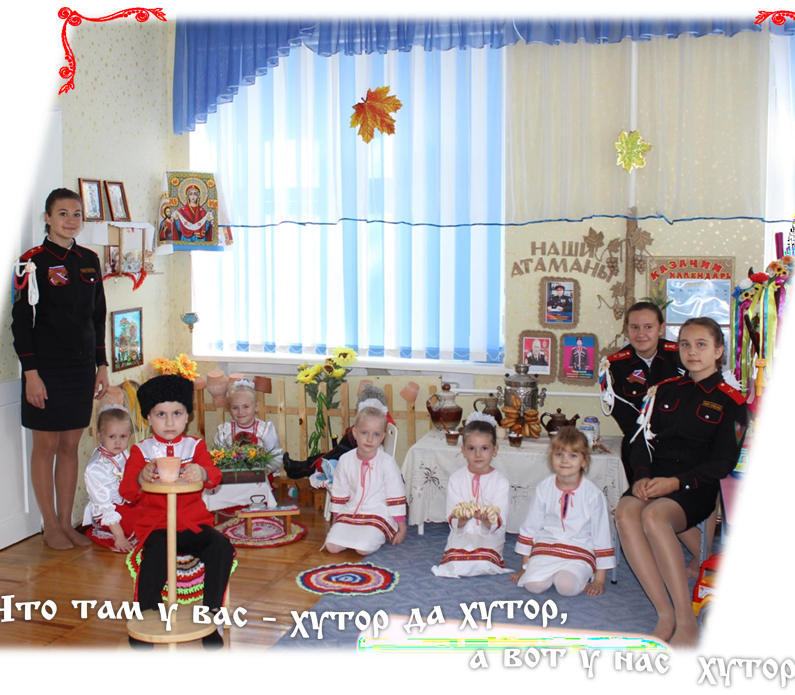 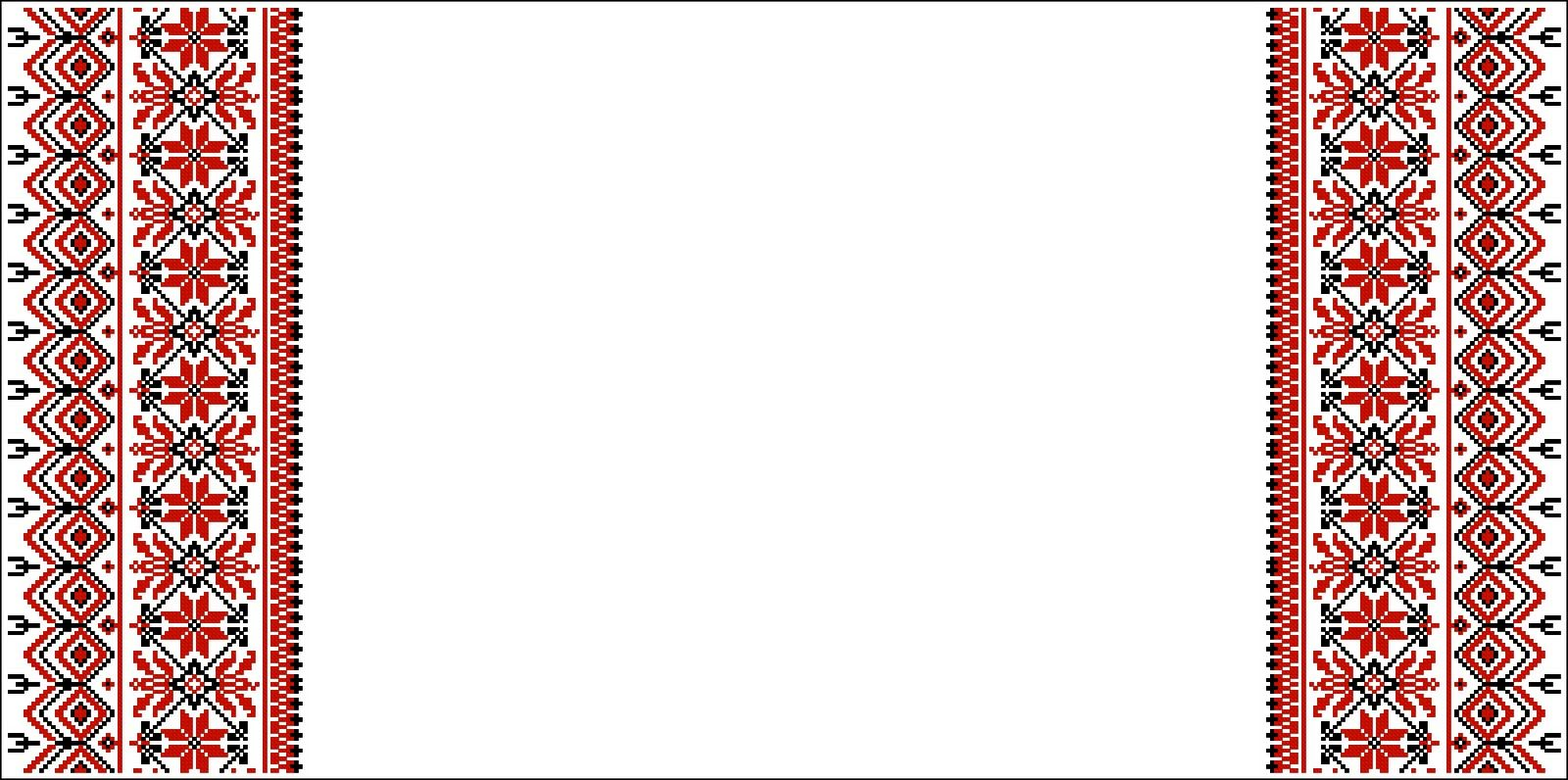 Посвящение в казачата
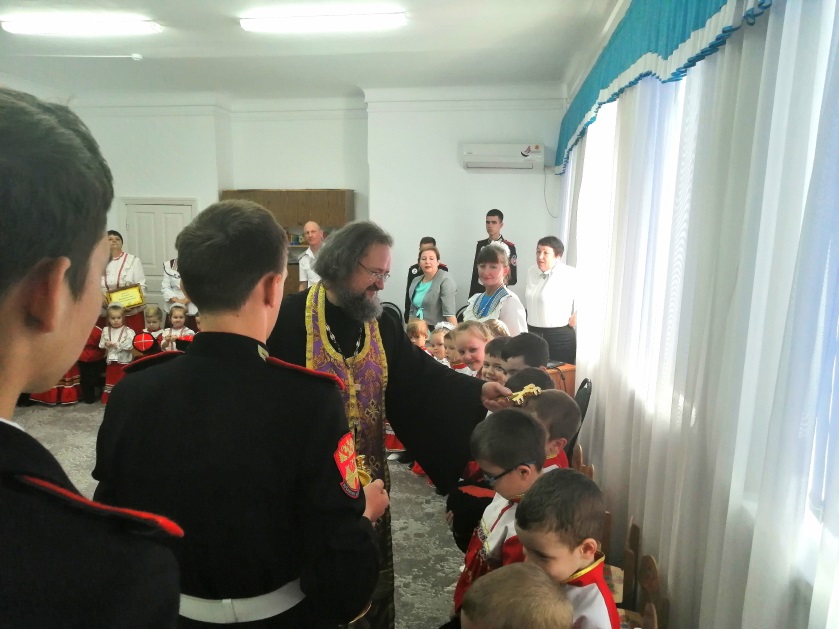 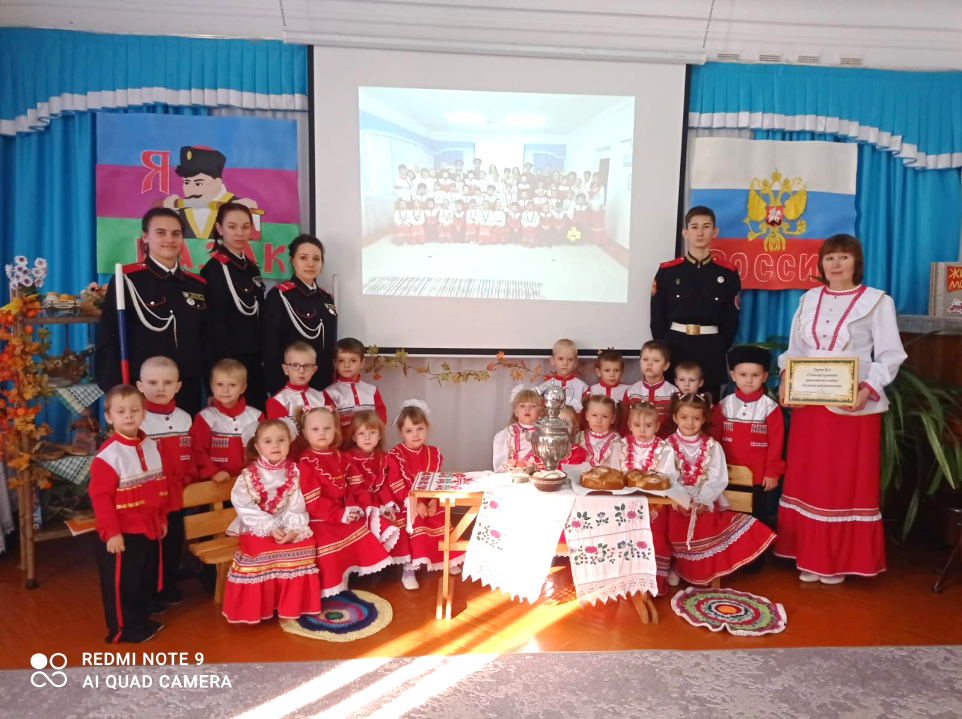 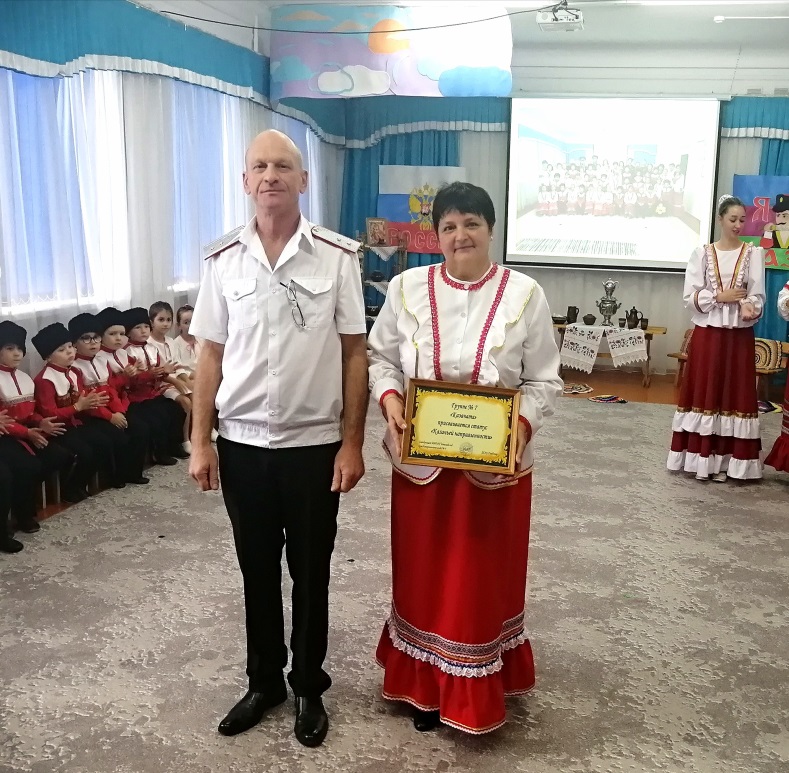 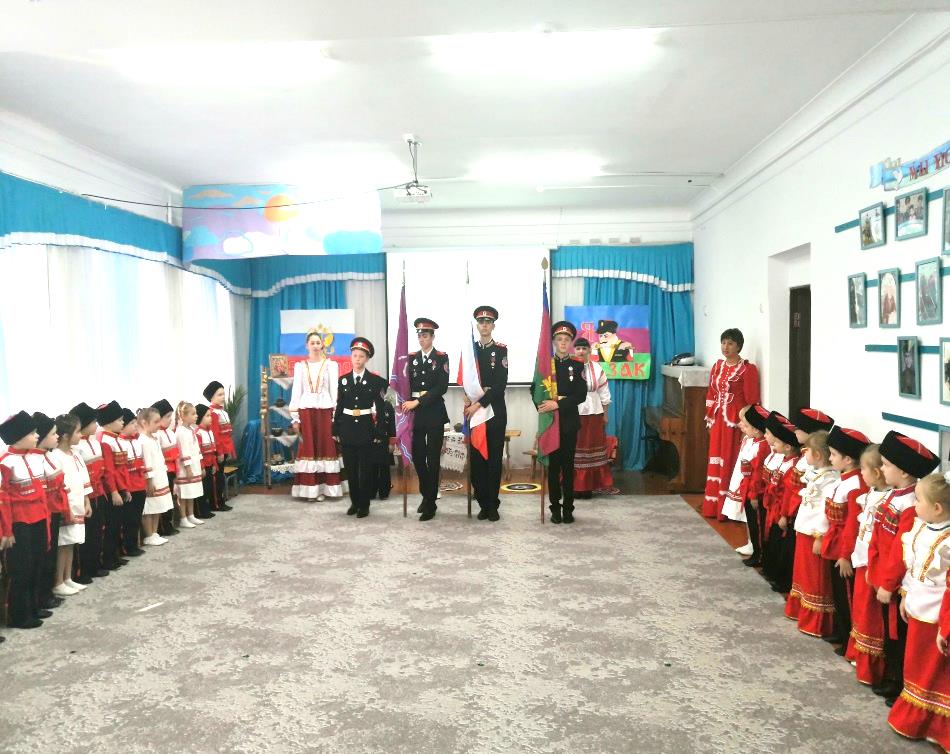 ПЛАН 
совместных мероприятий
муниципального дошкольного образовательного учреждения детский сад комбинированного вида № 4 станицы Ленинградской муниципального образования Ленинградский район с МБОУ СОШ № 6 имени 302 Тернопольской Краснознаменной ордена Кутузова стрелковой дивизии станицы Ленинградской Краснодарского края
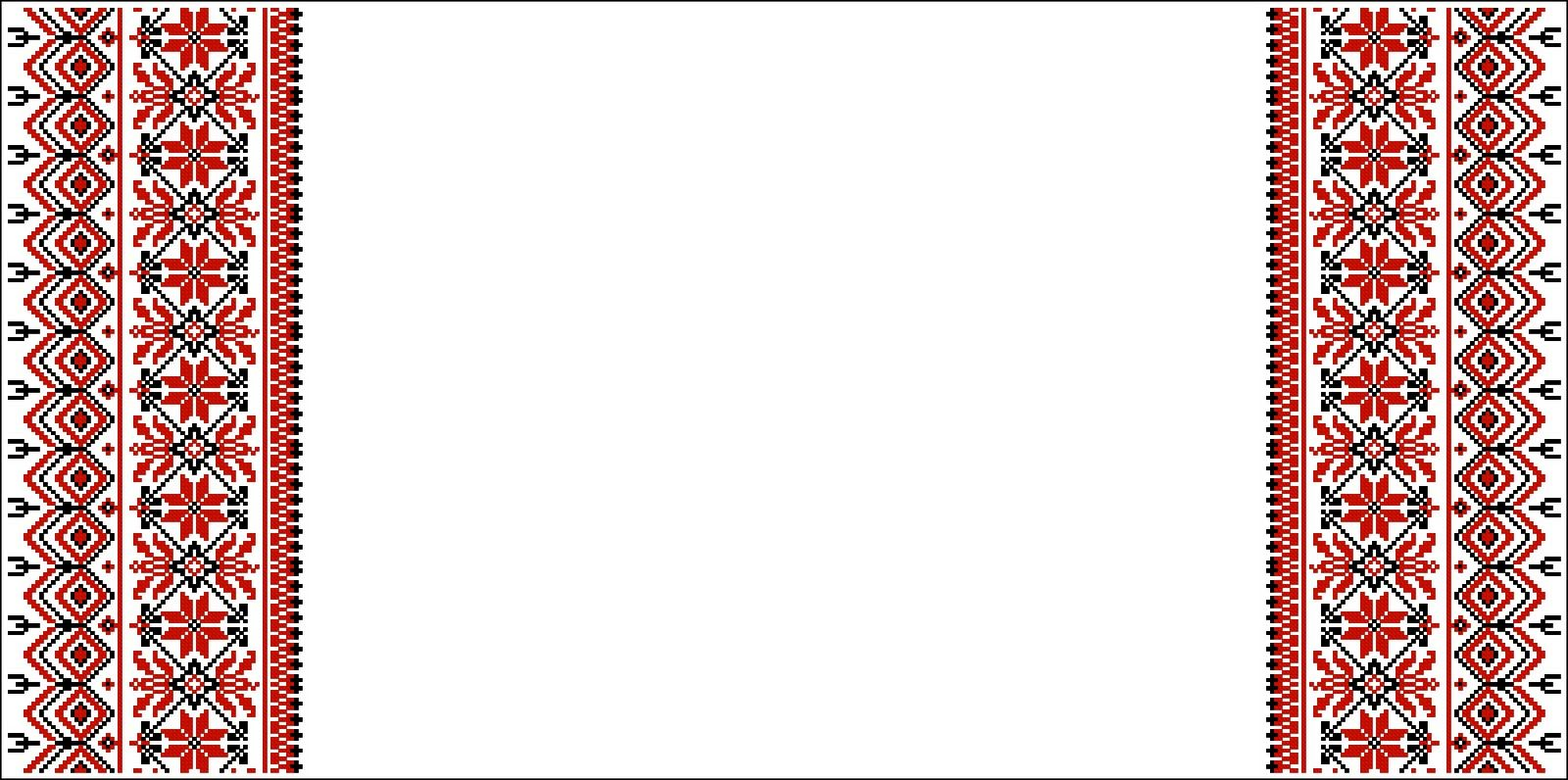 2.	По направлению: методическая работа (взаимодействие воспитателя и учителя):
совместные педагогические советы (ДОУ и школа);
семинары, мастер- классы;
круглые столы педагогов ДОУ и учителей школы;
проведение диагностики по определению готовности детей к школе;
открытые показы совместной деятельности педагога с детьми в ДОУ и открытой внеурочной деятельности в школе по реализации казачьего воспитания.
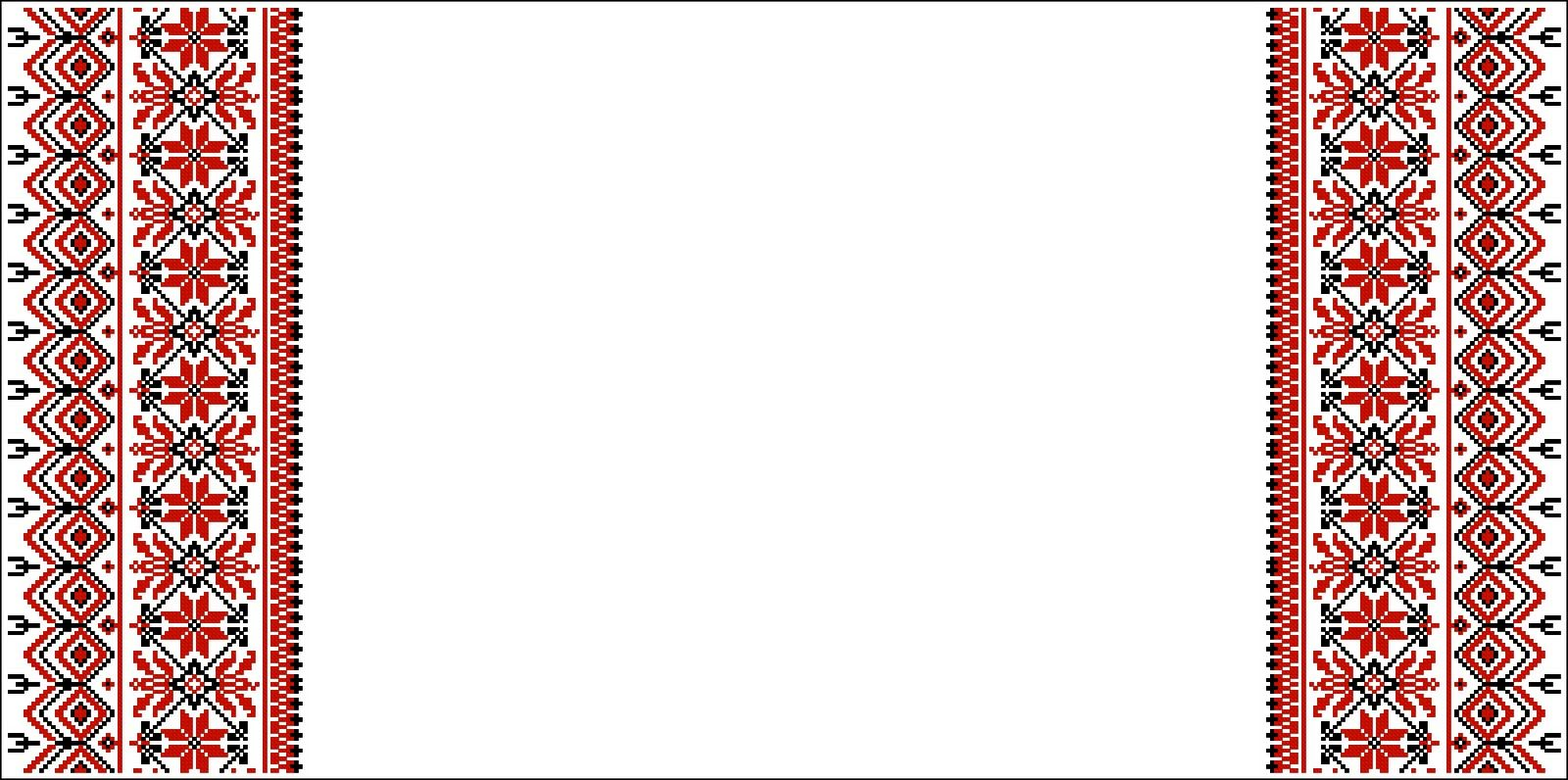 Мастер – класс для учителей и воспитателей«Казачьи ремесла»
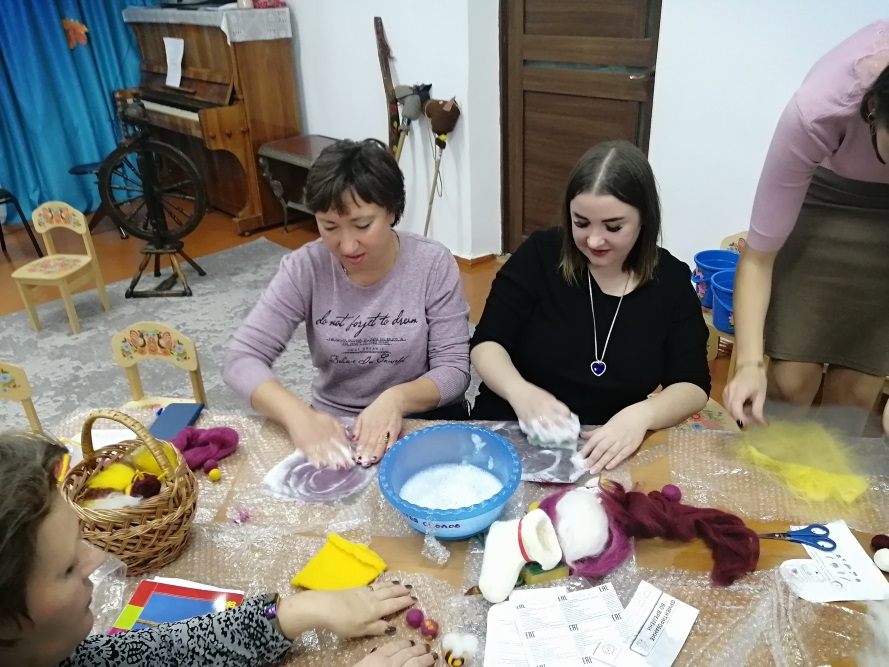 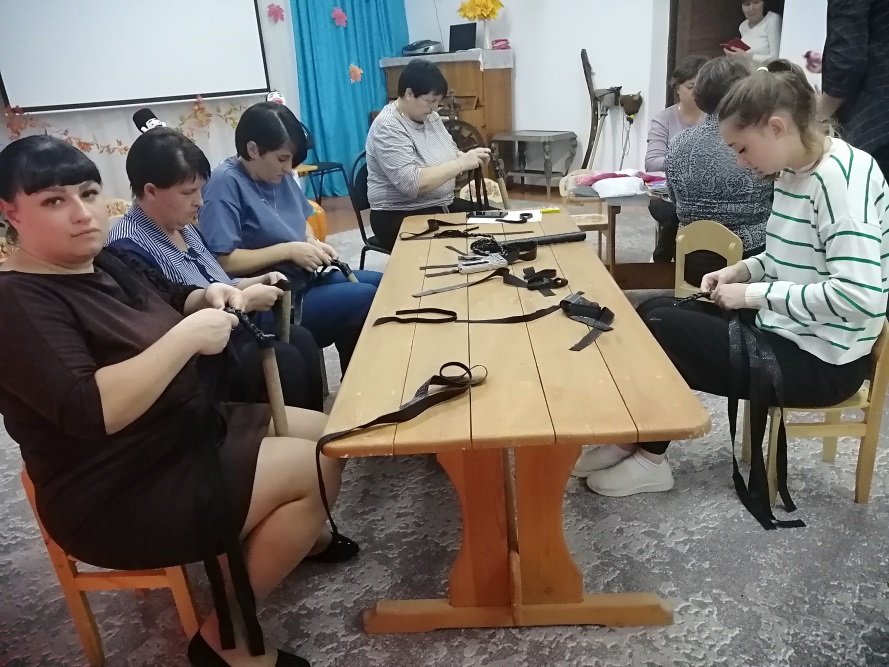 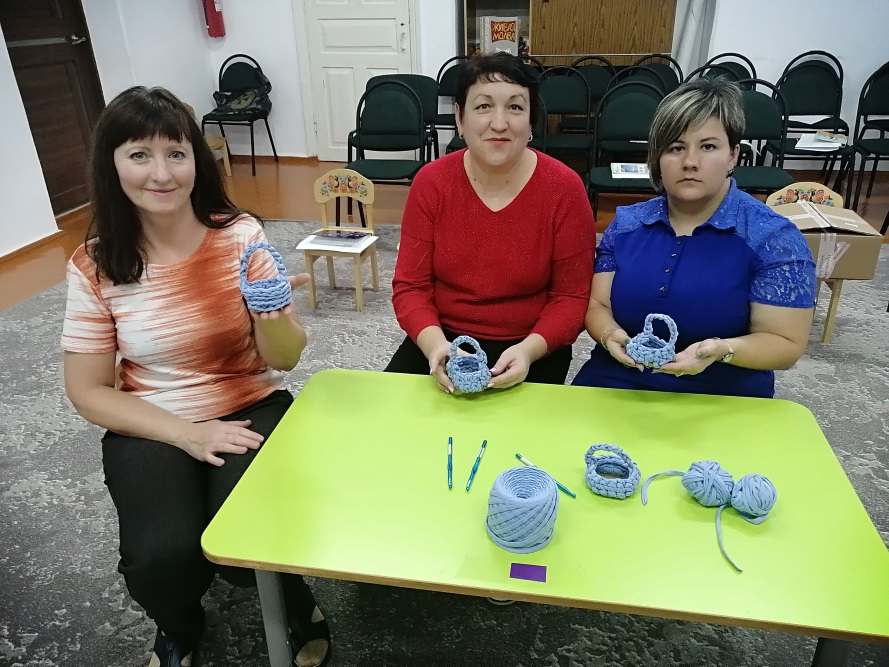 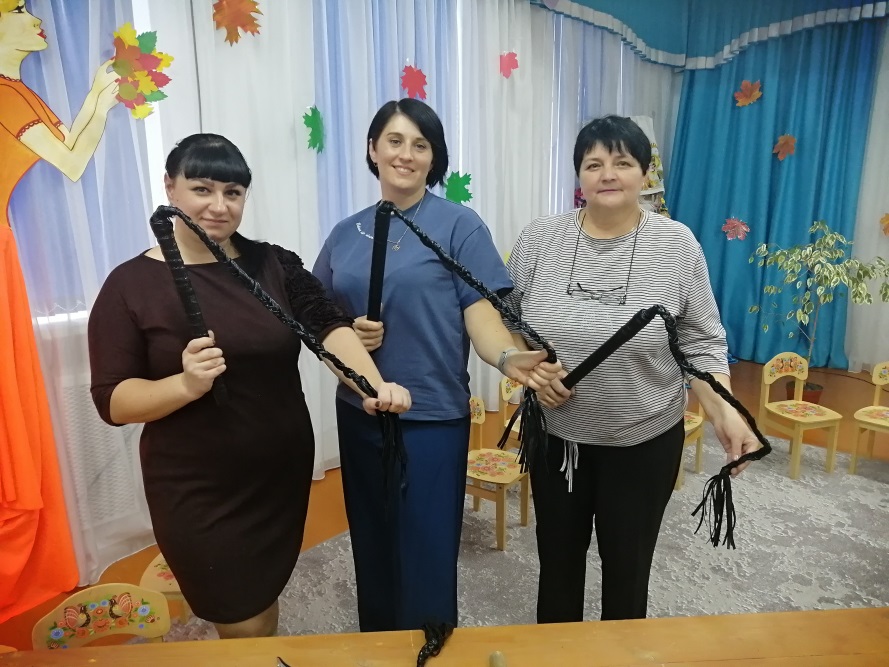 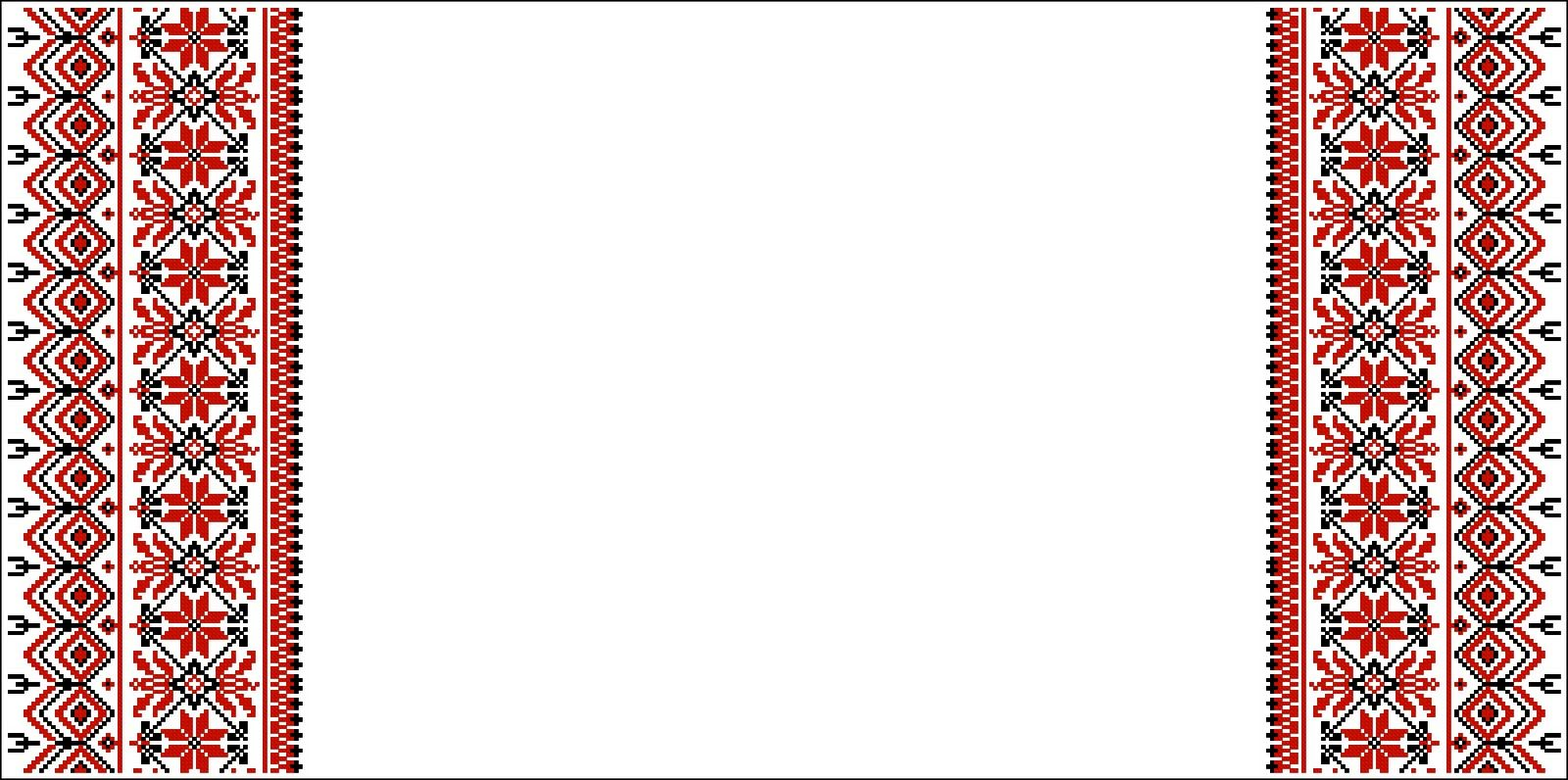 Педагогический советДОУ и СОШ
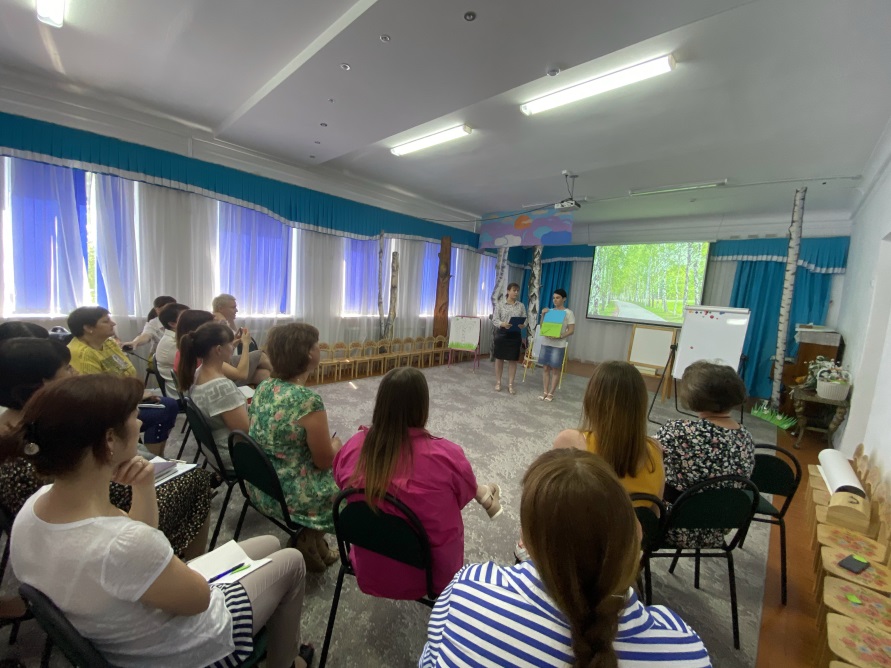 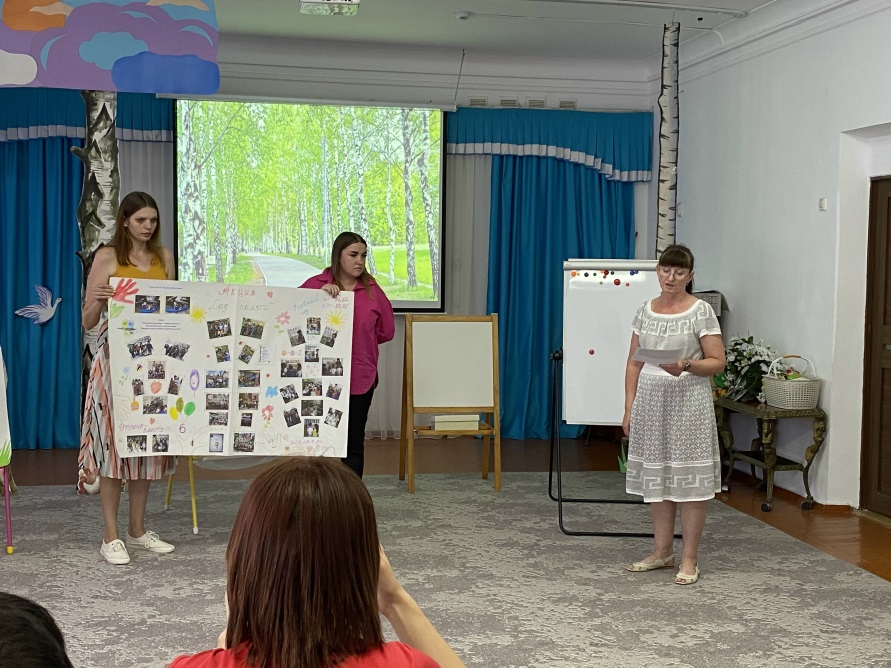 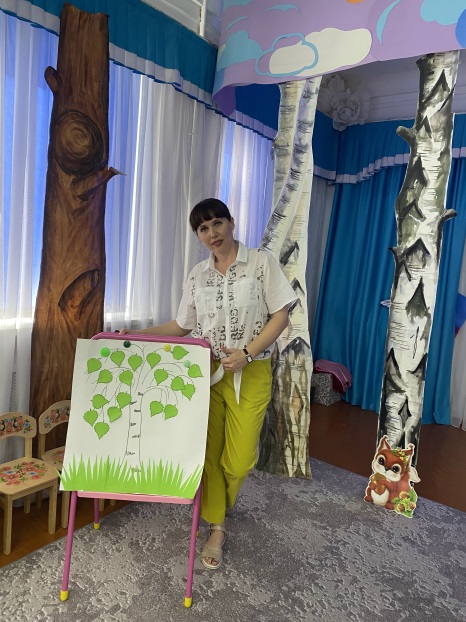 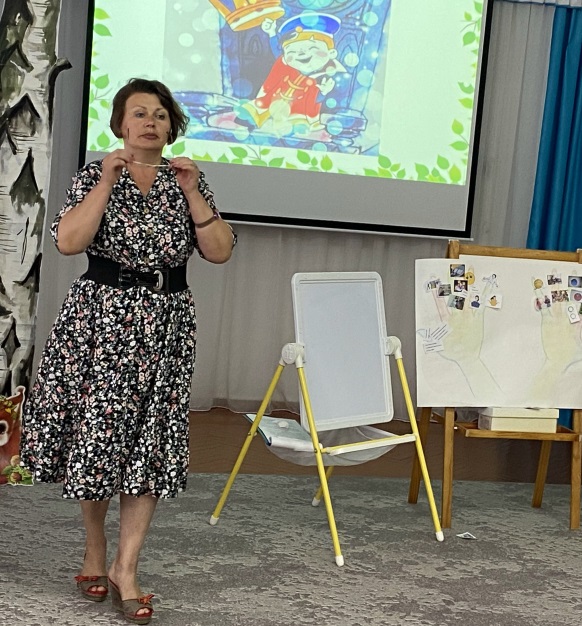 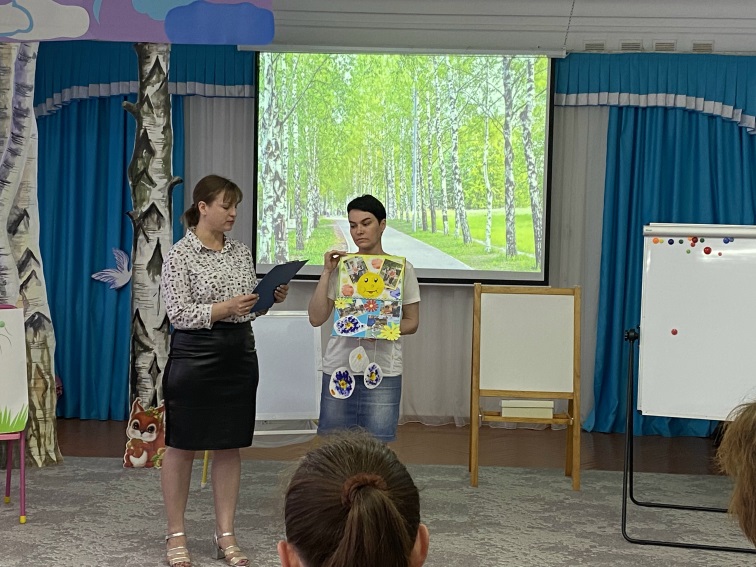 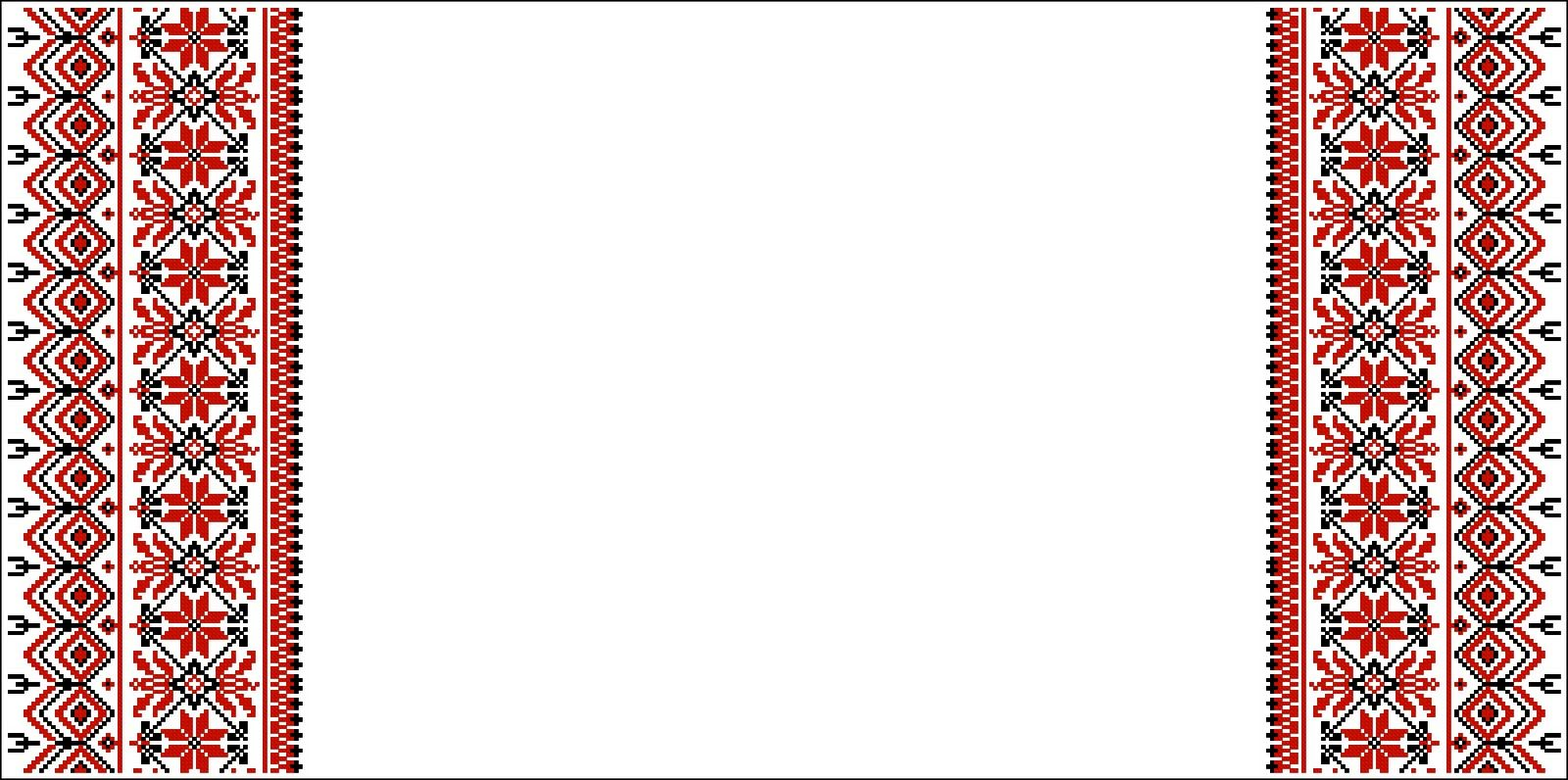 Круглый столДОУ и СОШ
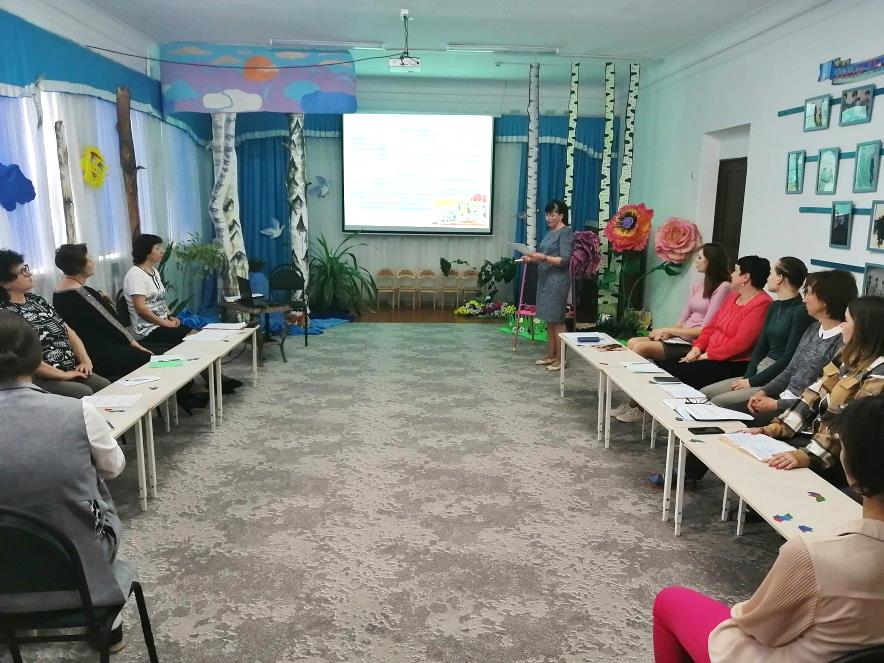 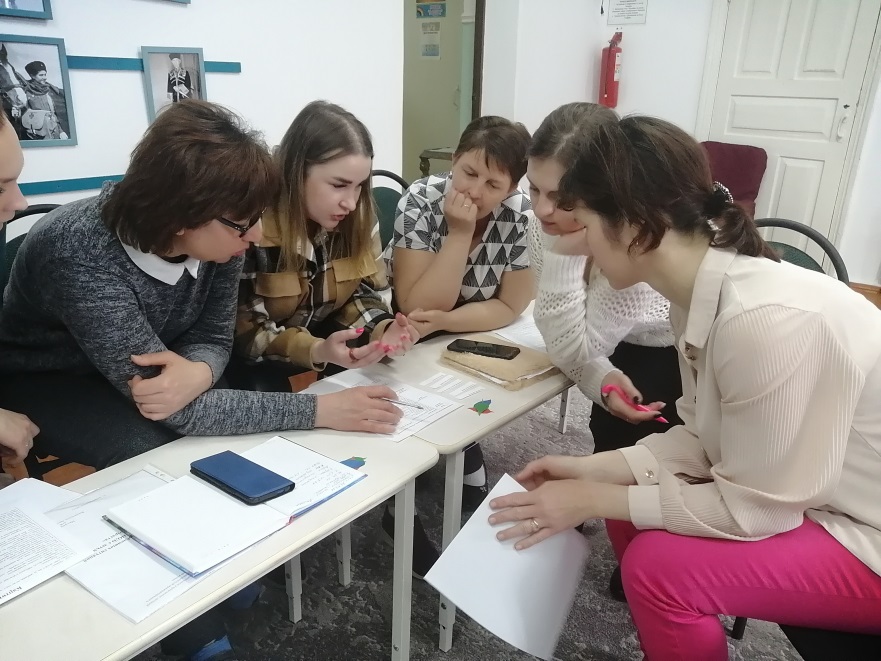 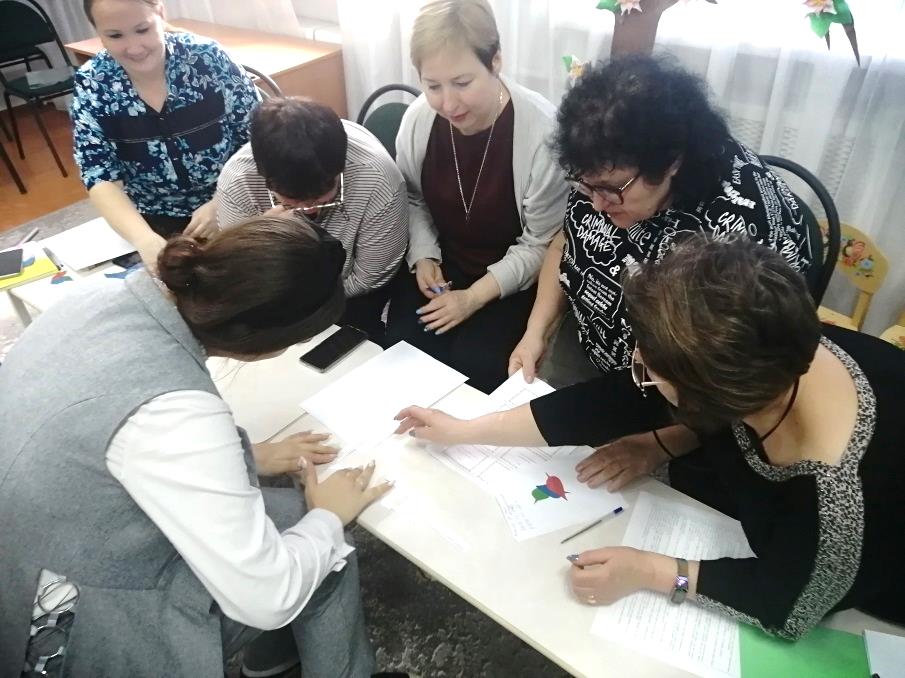 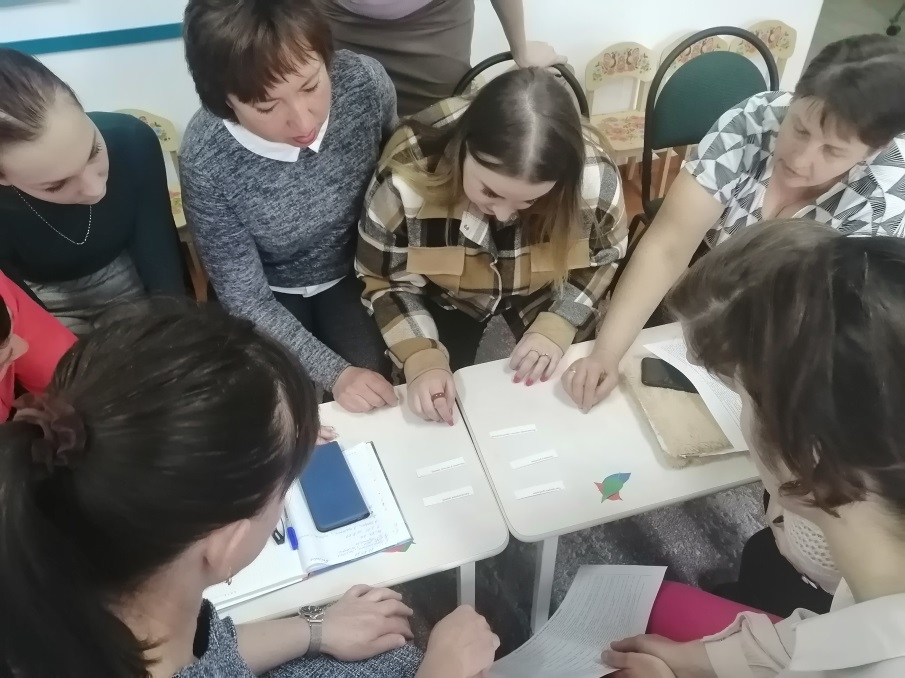 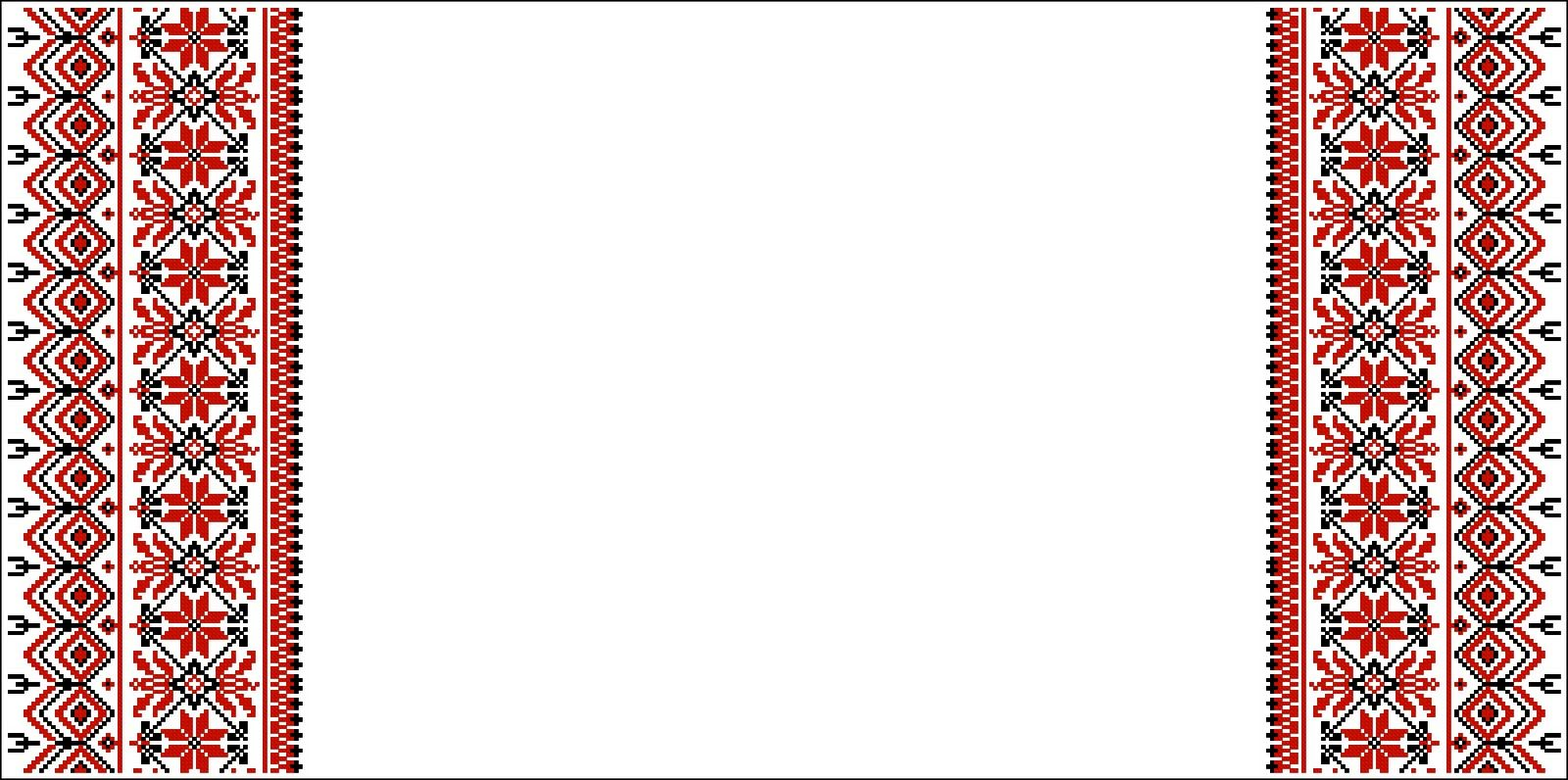 Экскурсия в СОШ №2
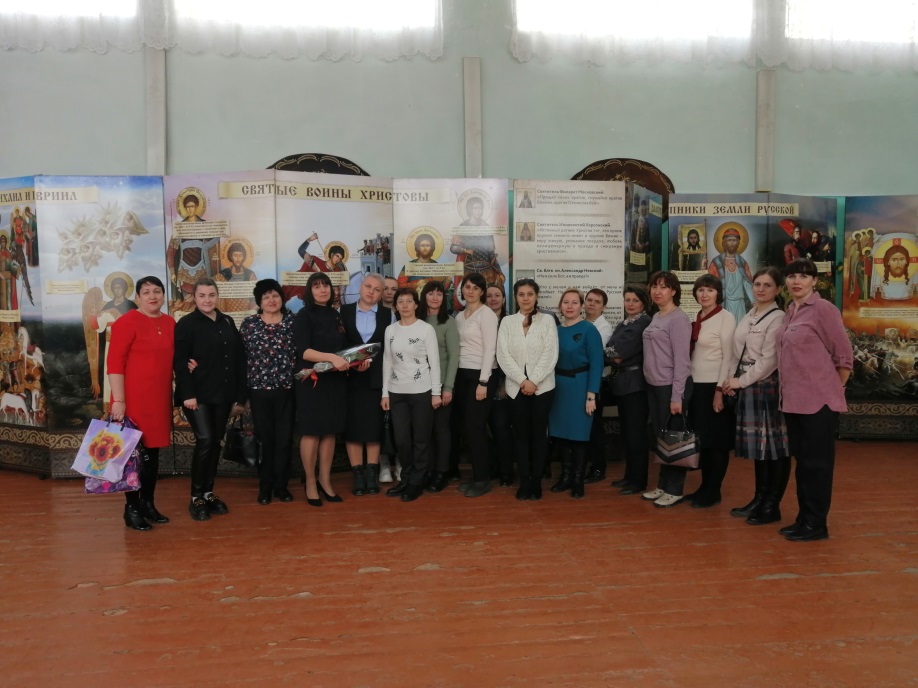 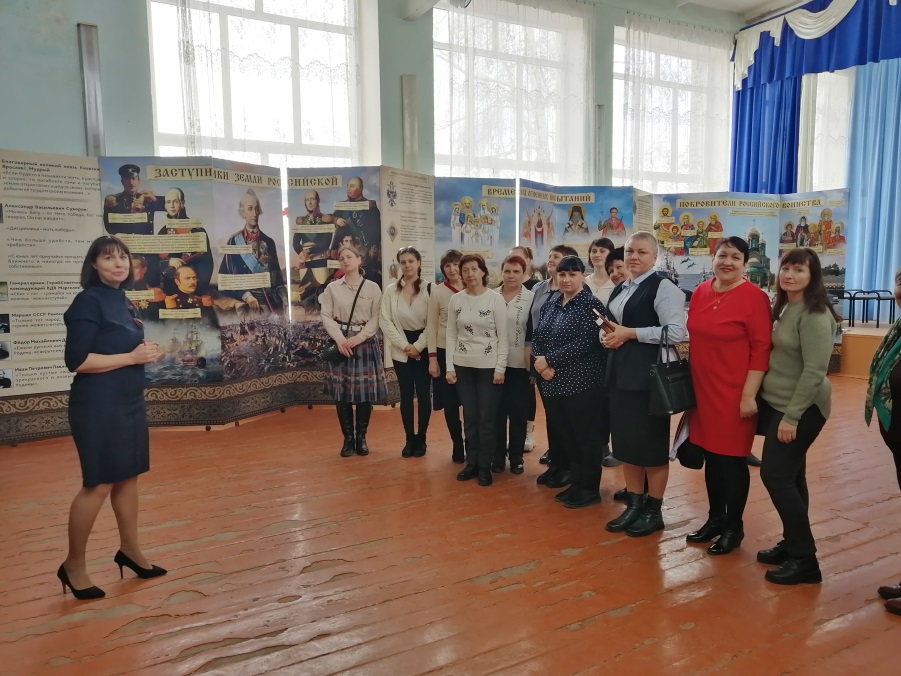 Педагоги ДОУ делятся знаниями с учителями по созданию практического материала для детей
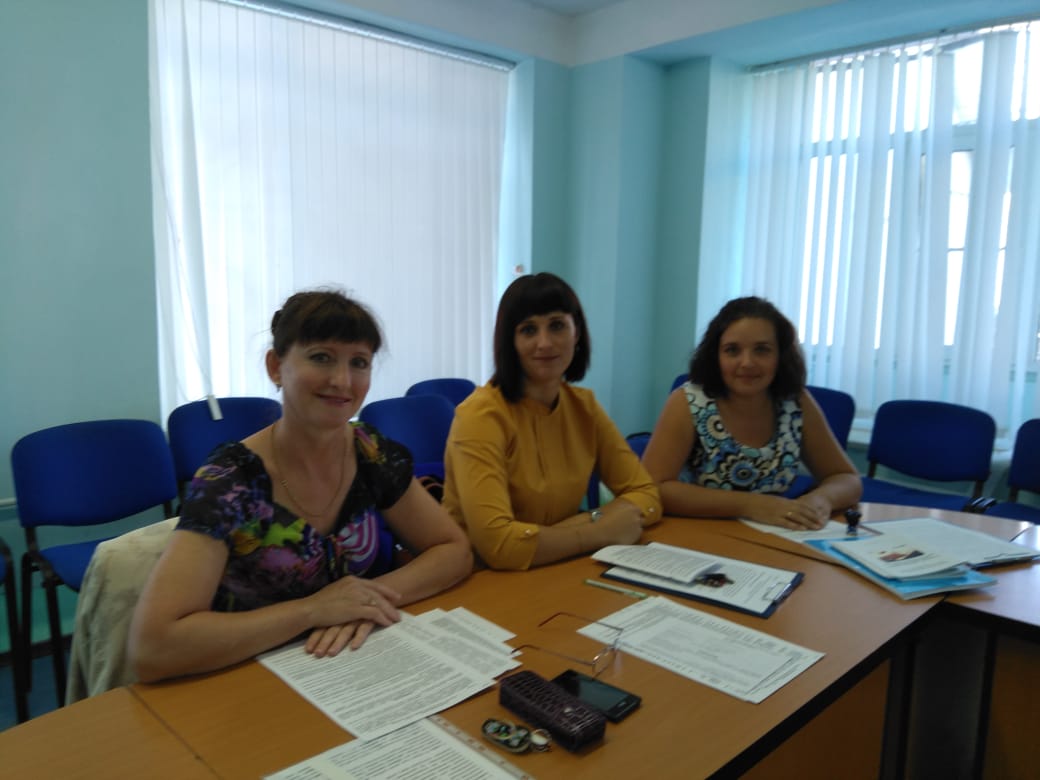 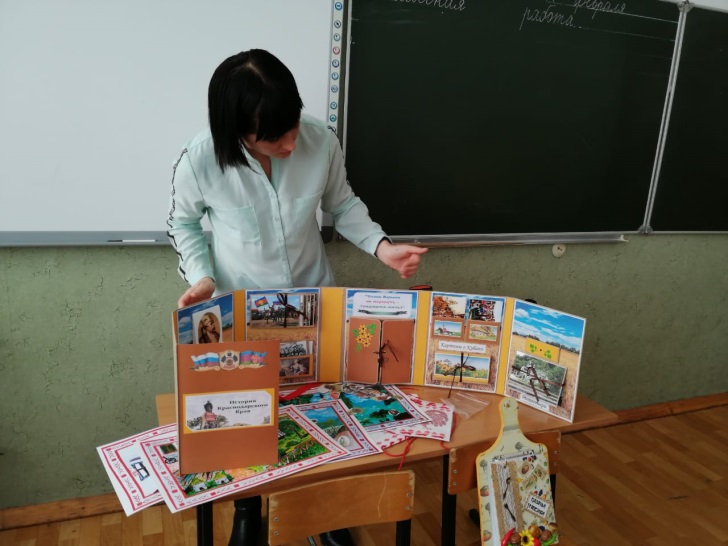 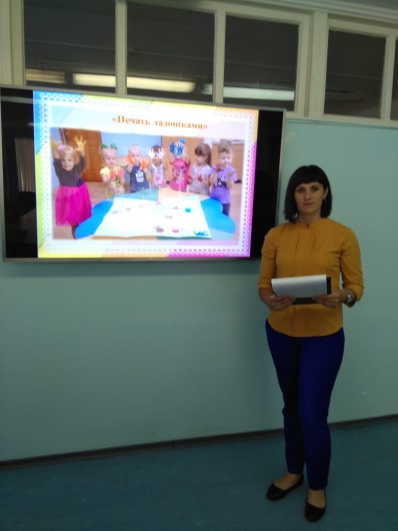 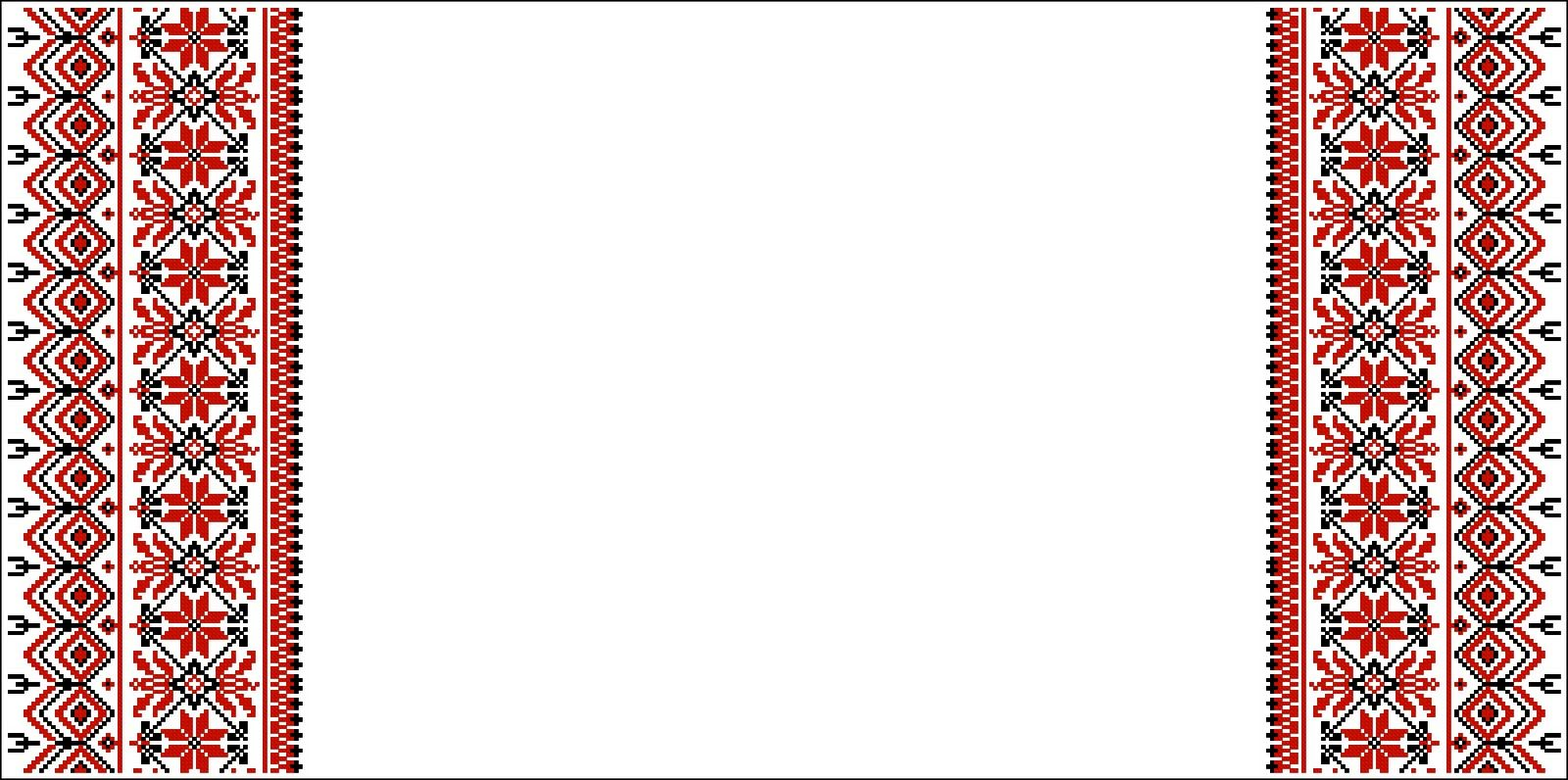 3. В работе с семьёй используем следующие формы:
совместные родительские собрания с педагогами ДОУ и учителями школы;
акции;
творческие домашние задания;
дискуссионные встречи, педагогические «гостиные»;
фестивали педагогических проб родителей;
вечера вопросов и ответов;
консультации с педагогами ДОУ и школы;
дни открытых дверей;
творческие мастерские;
анкетирование, тестирование родителей (законных представителей);
семейные вечера, тематические досуги;
визуальные средства общения (стендовый материал, выставки, почтовый ящик вопросов и ответов и др.).
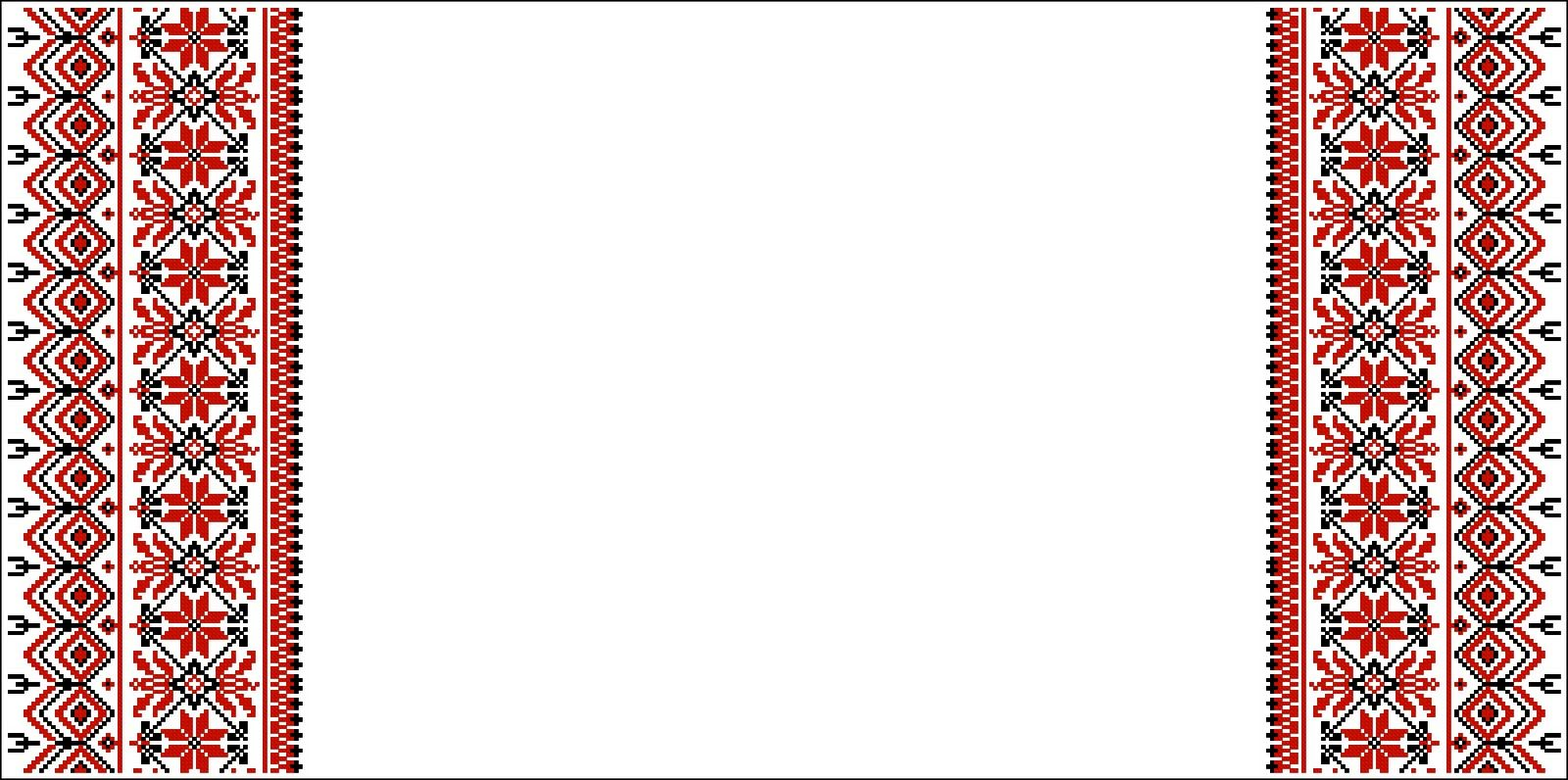 Фестиваль педагогических проб родителей
«Кубанская кухня»
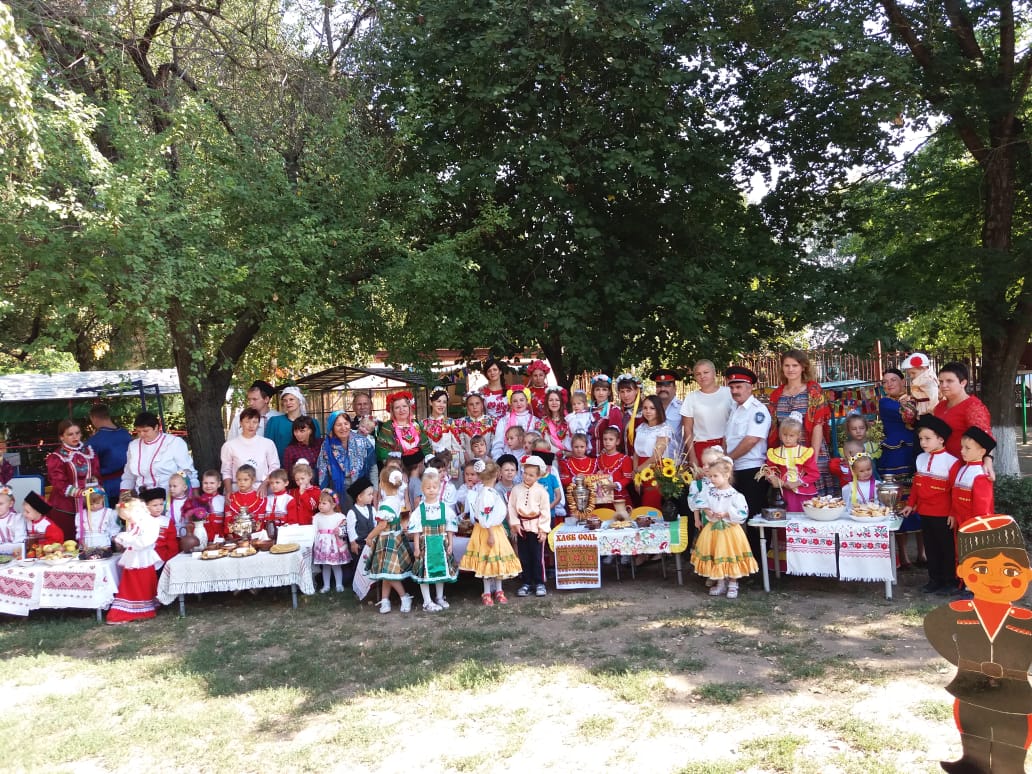 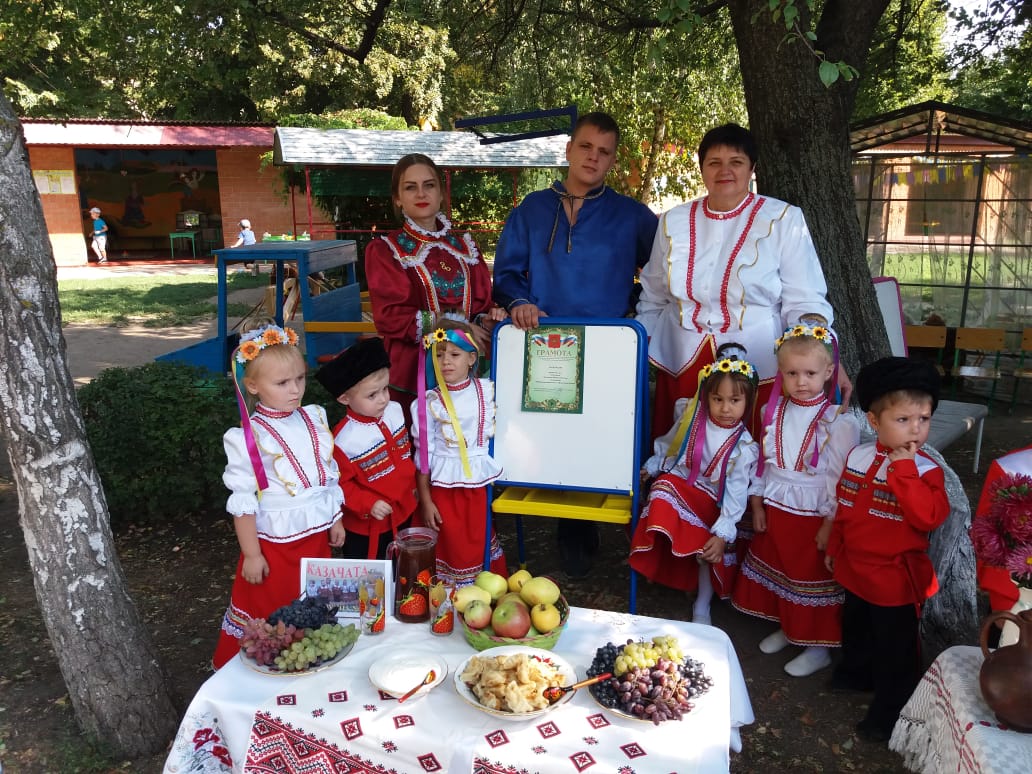 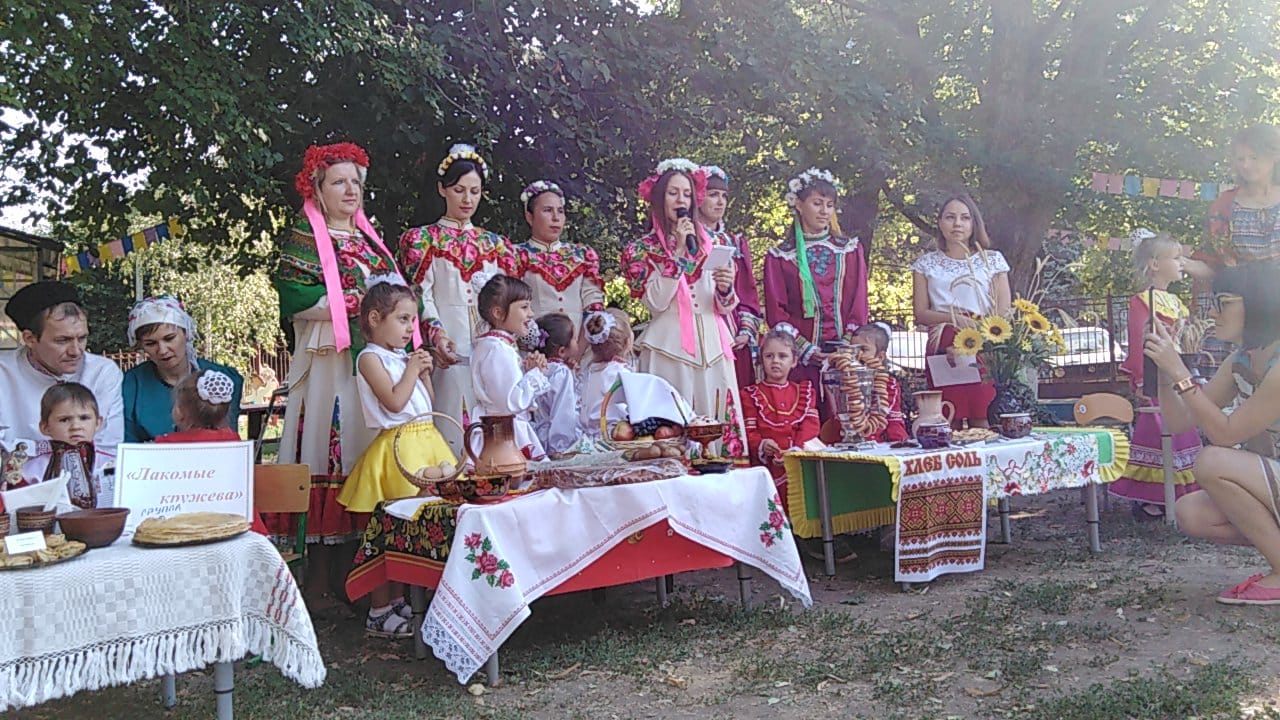 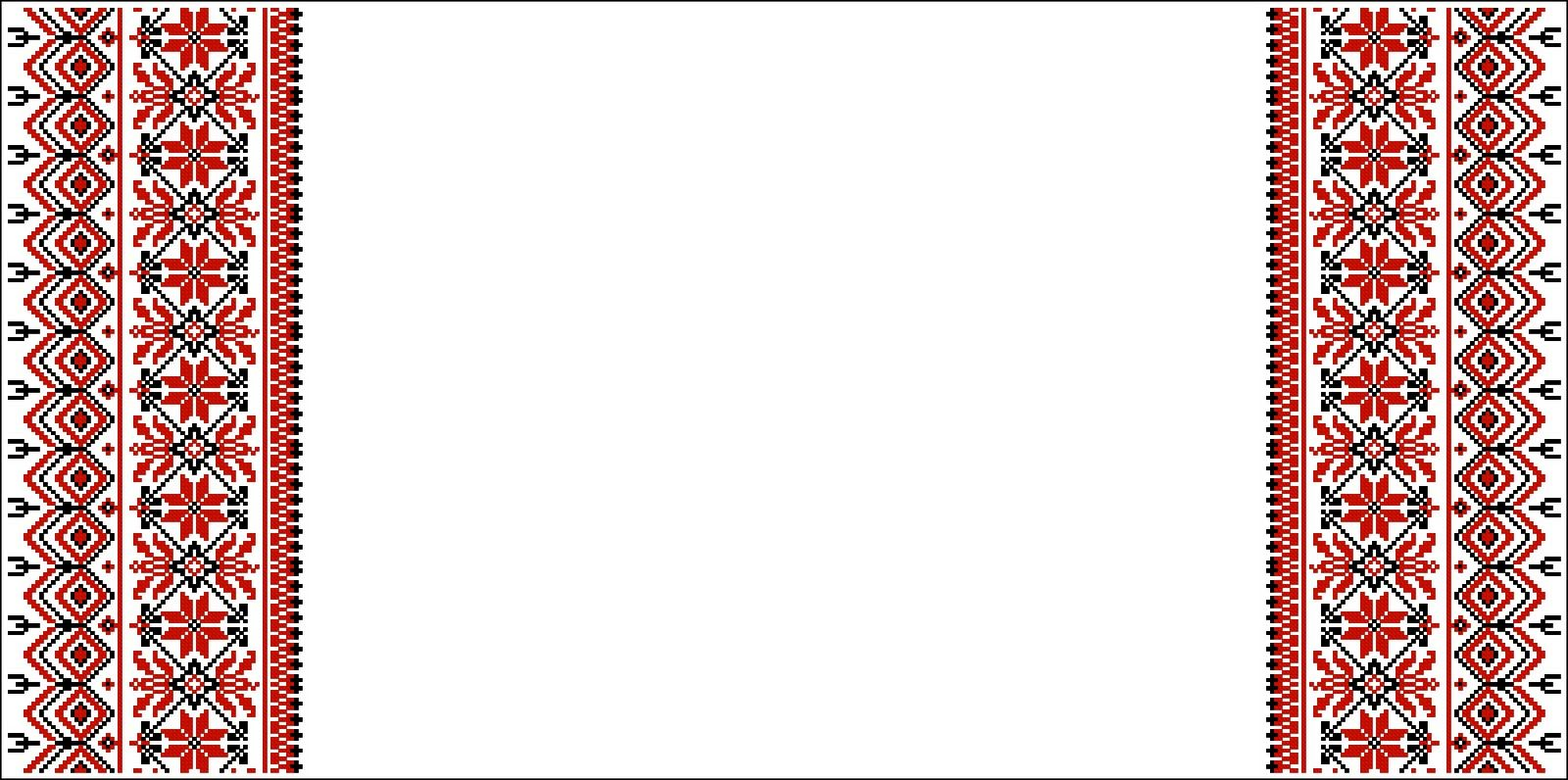 Игровая патриотическая программа «Битва на Неве»
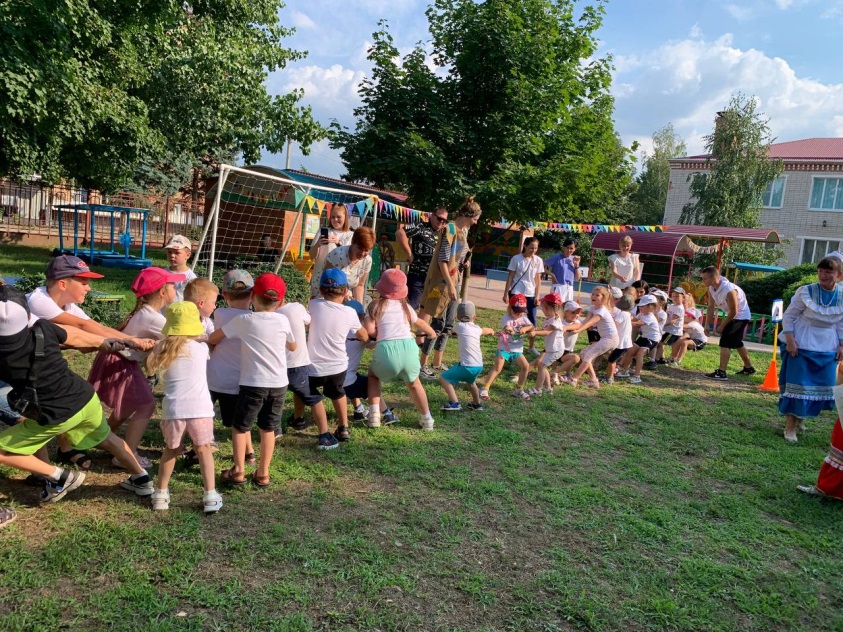 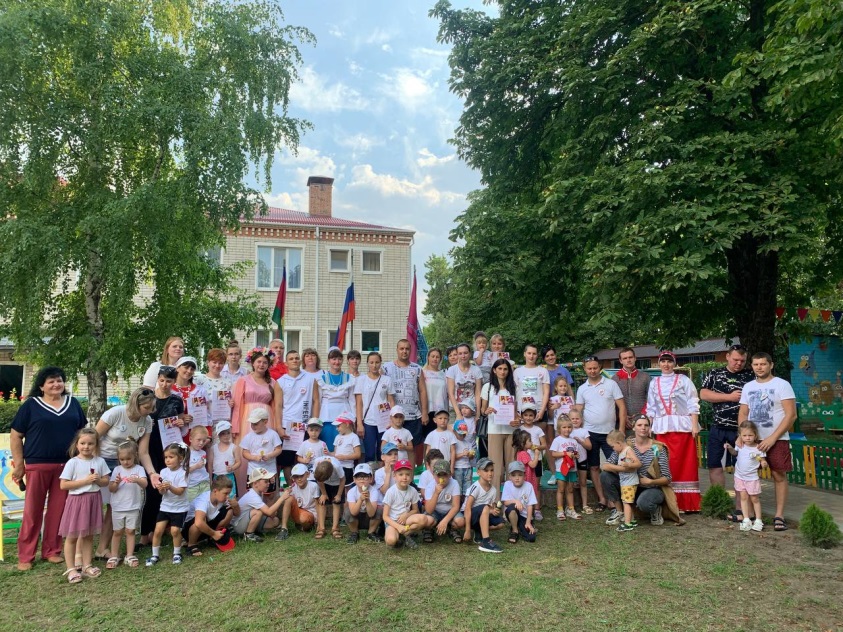 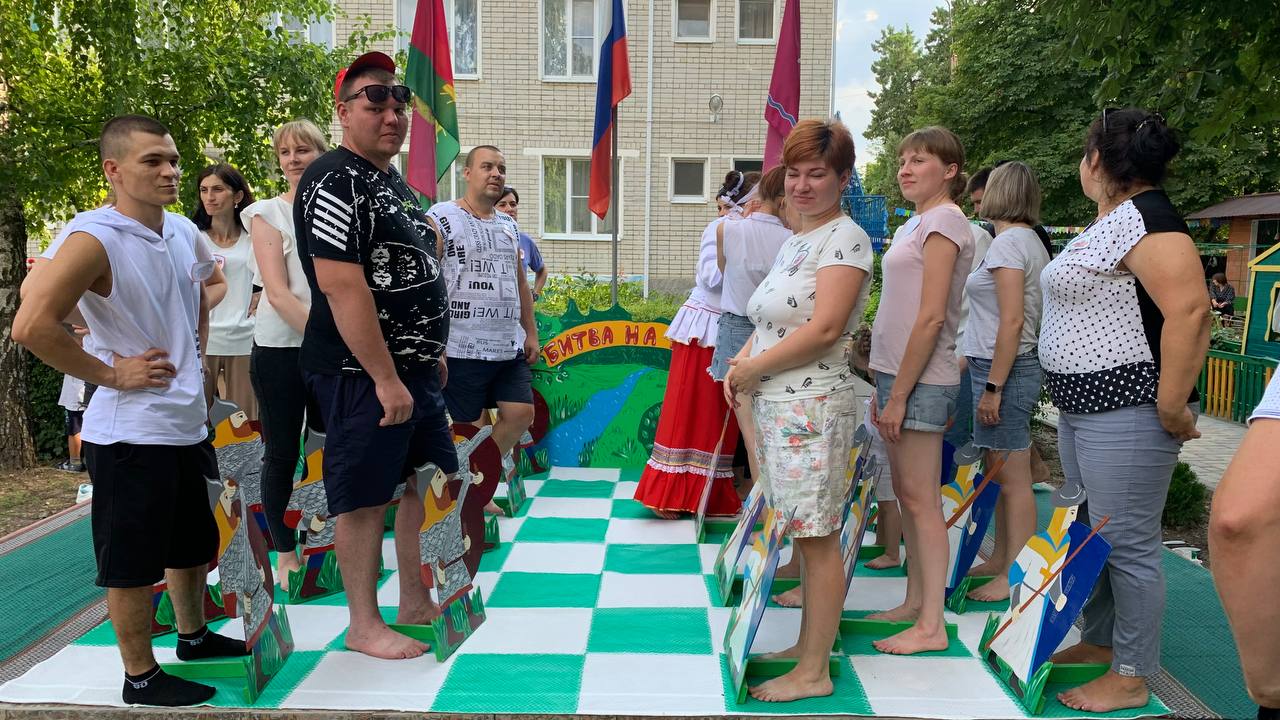 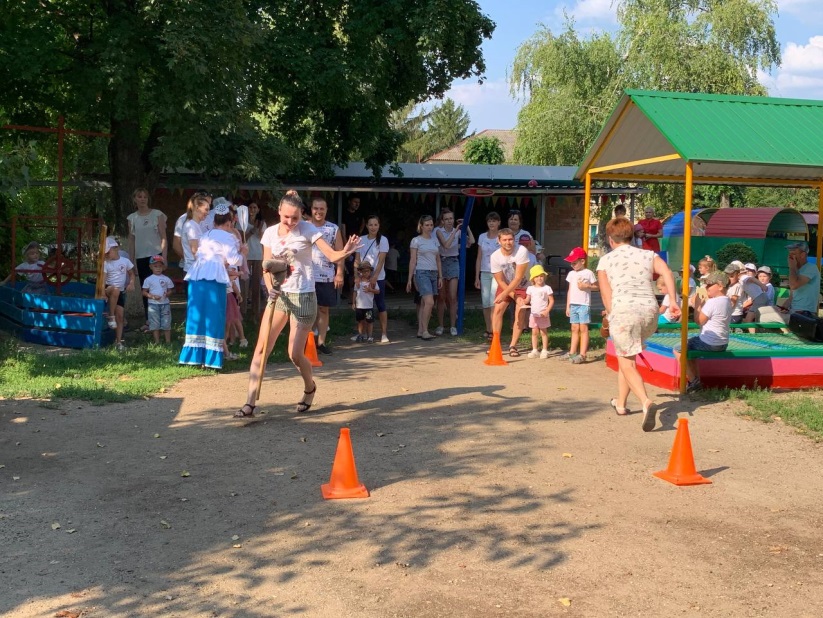 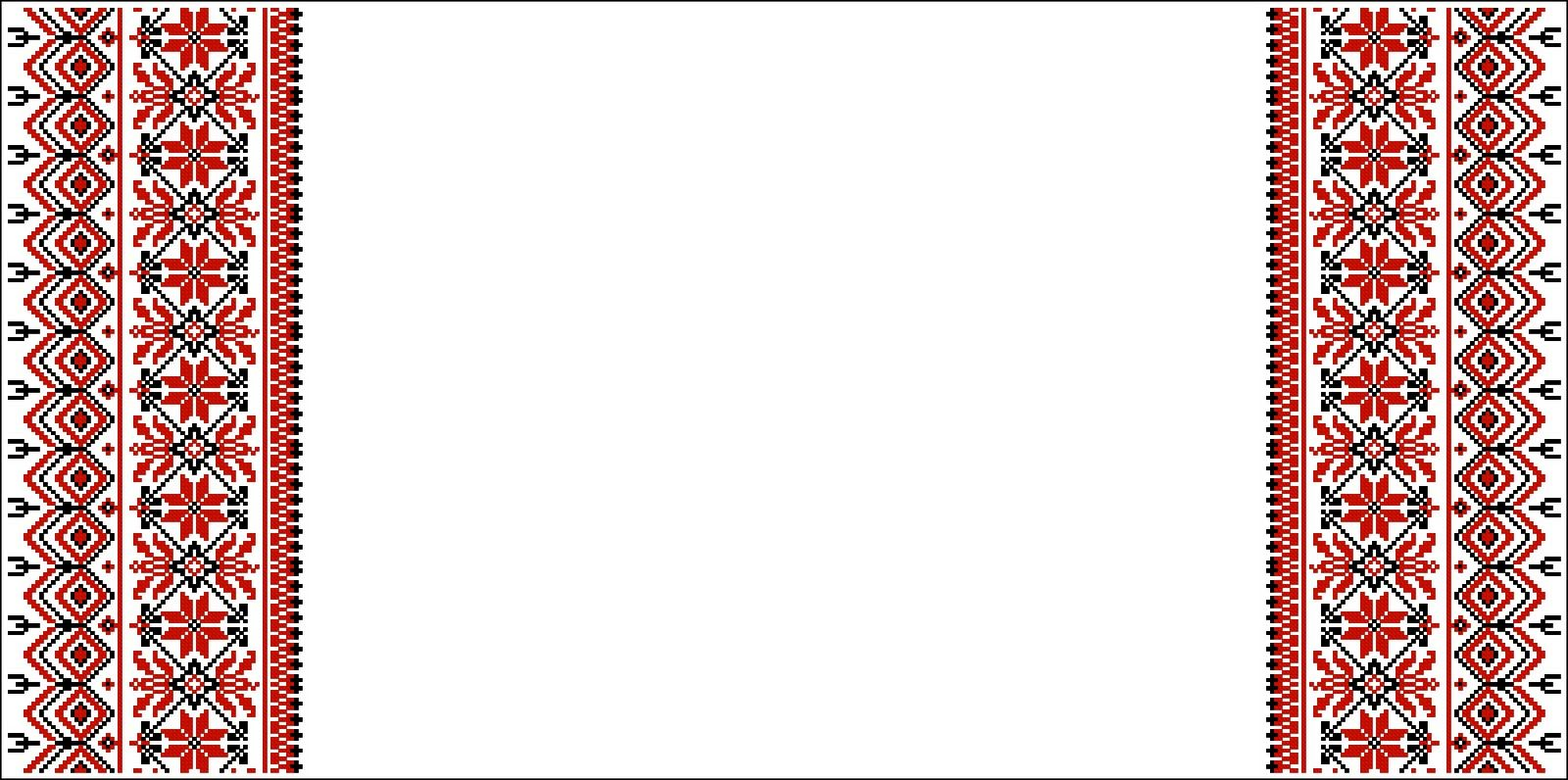 Квест - игра«Казачий переполох»
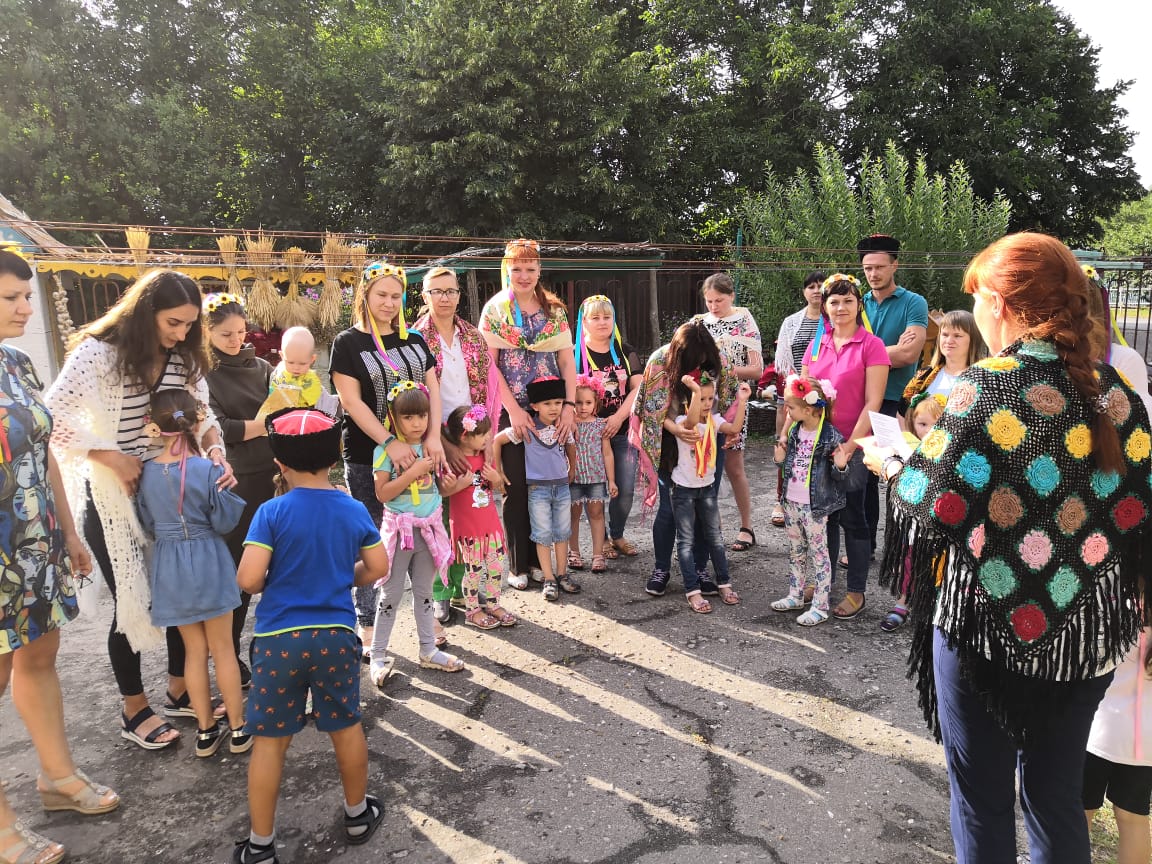 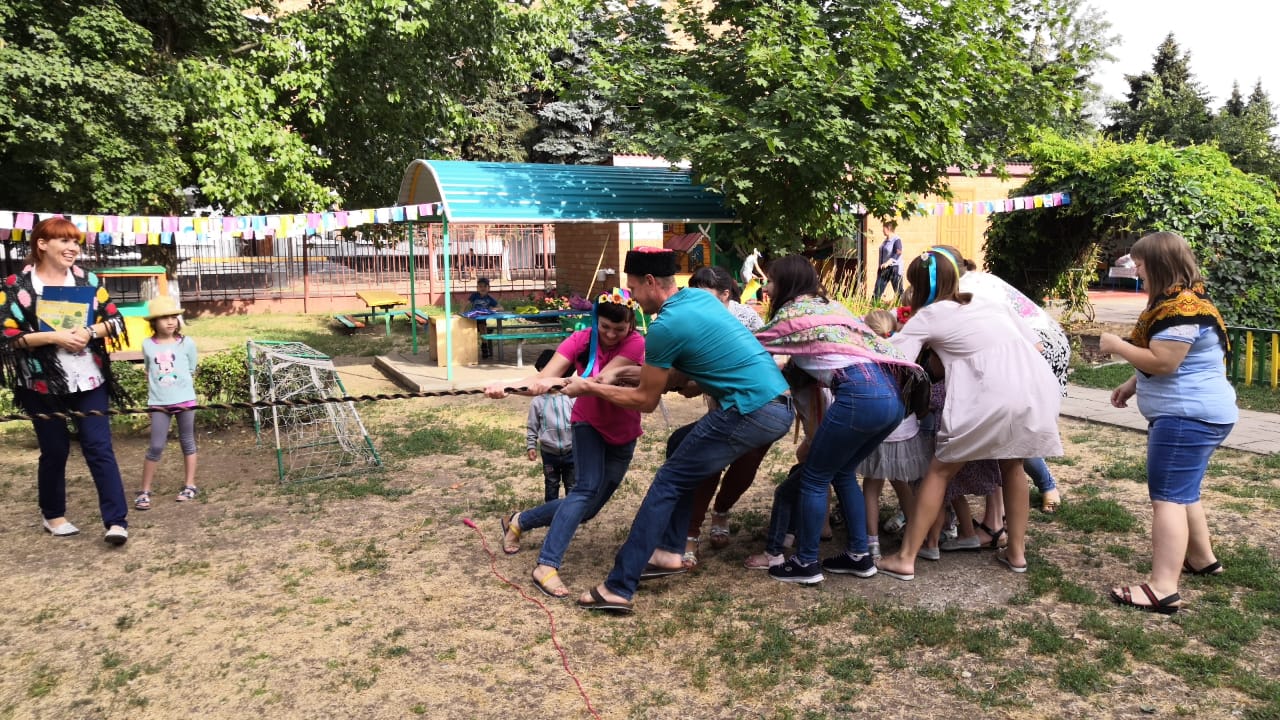 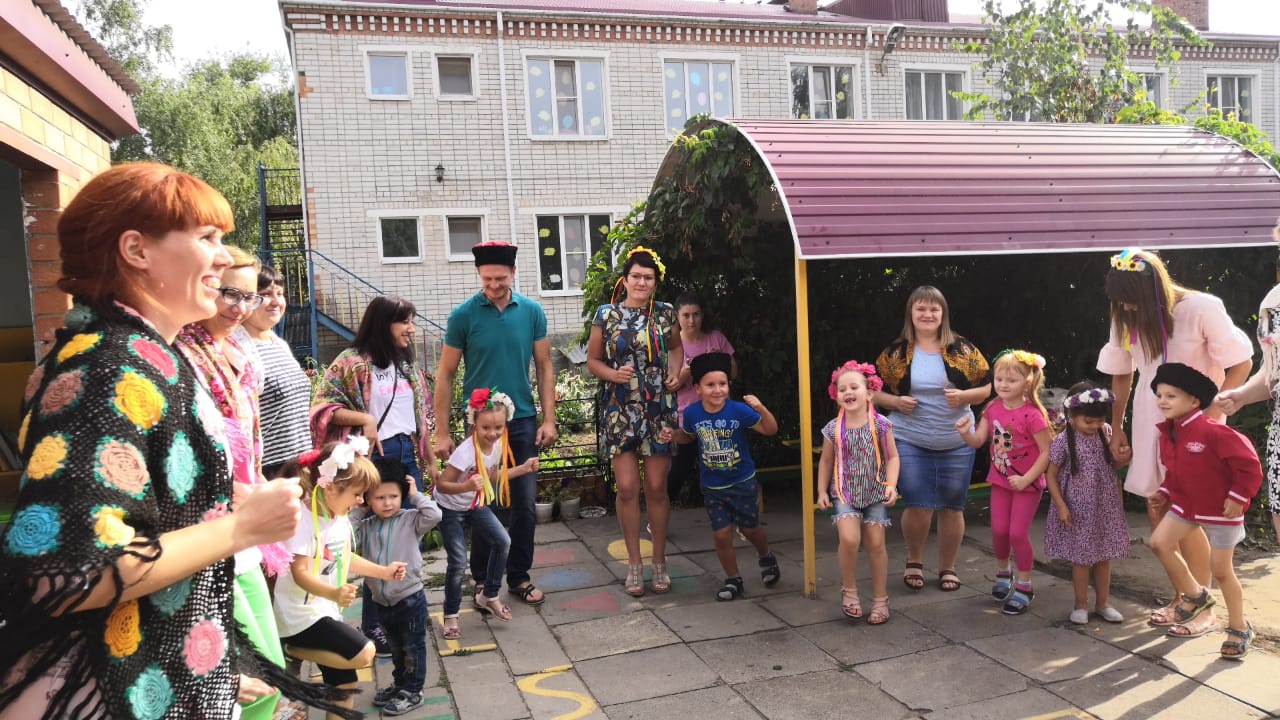 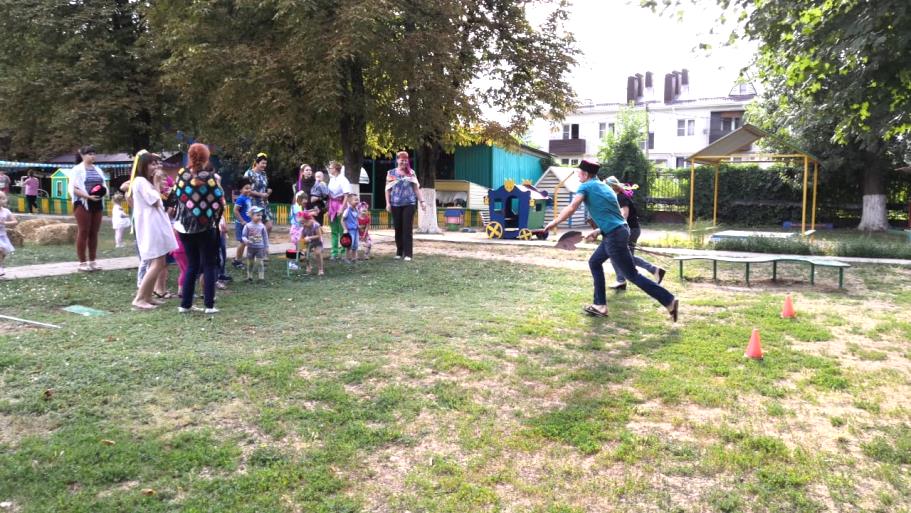 ПЛАН
совместных мероприятий  администрации муниципального бюджетного дошкольного образовательного учреждения детский сад комбинированного вида № 4 станицы Ленинградской муниципального образования Ленинградский район, родителями (законными представителями)
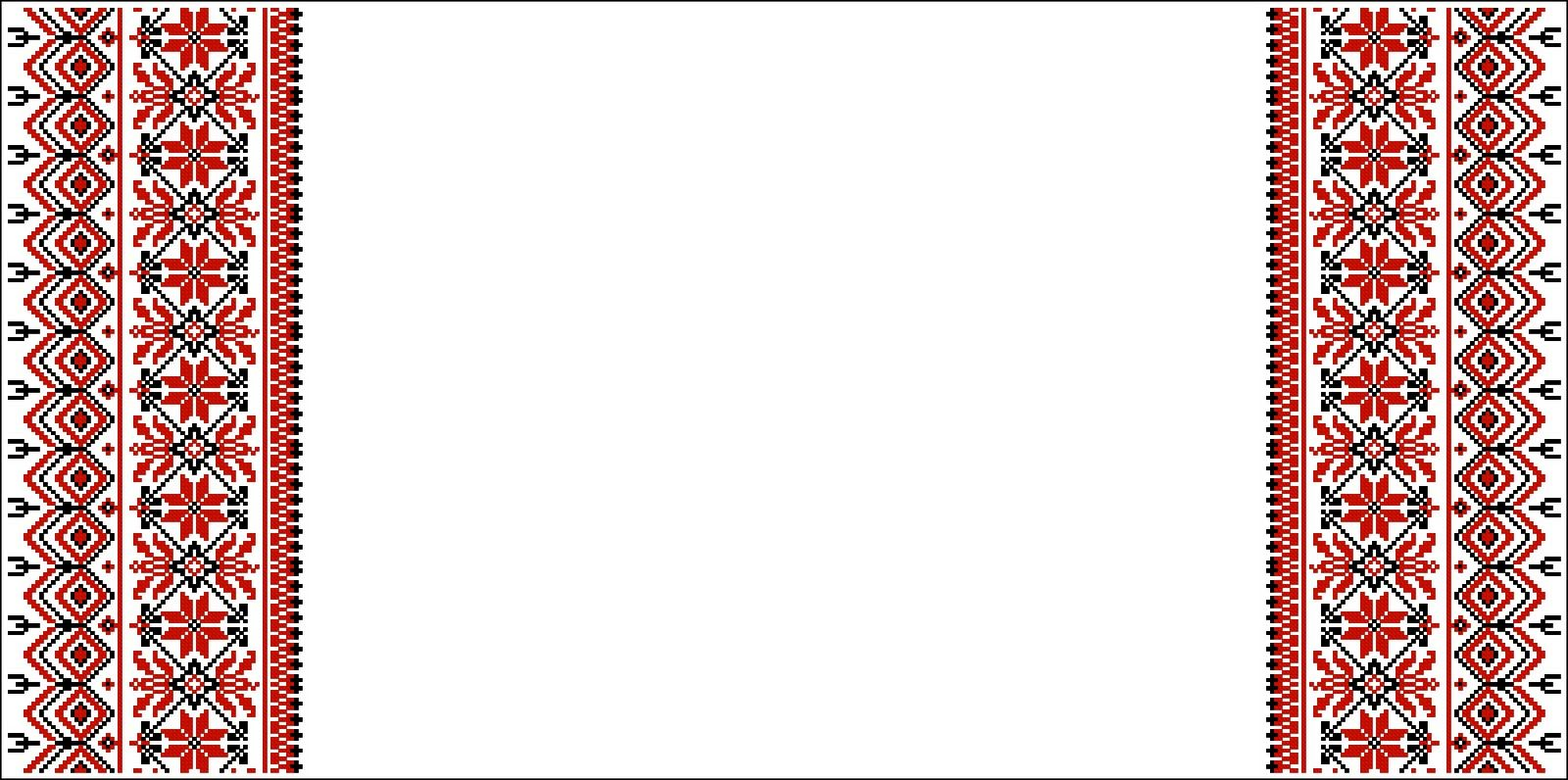 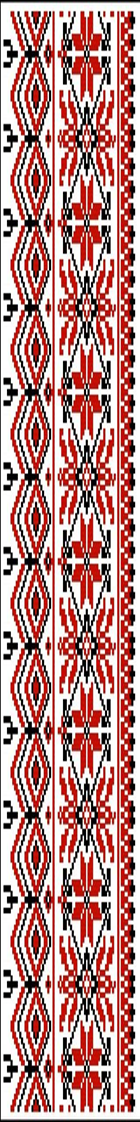 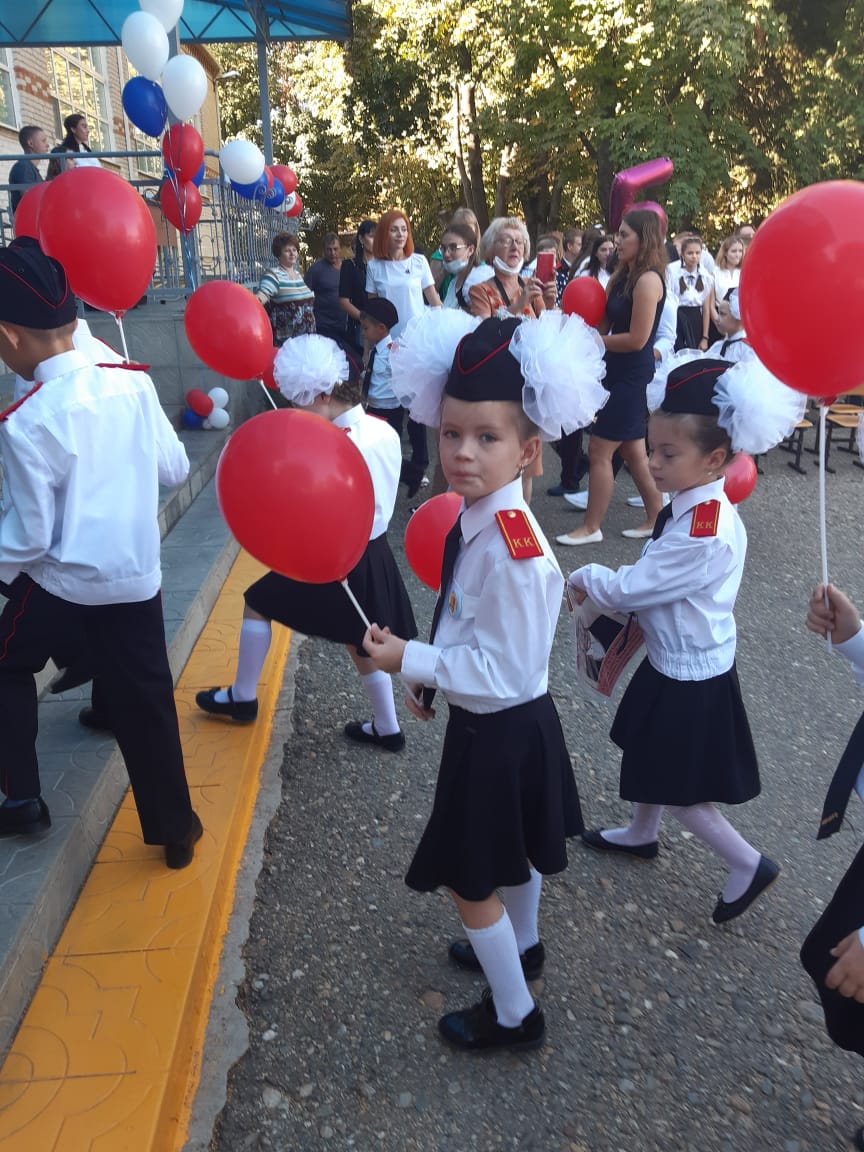 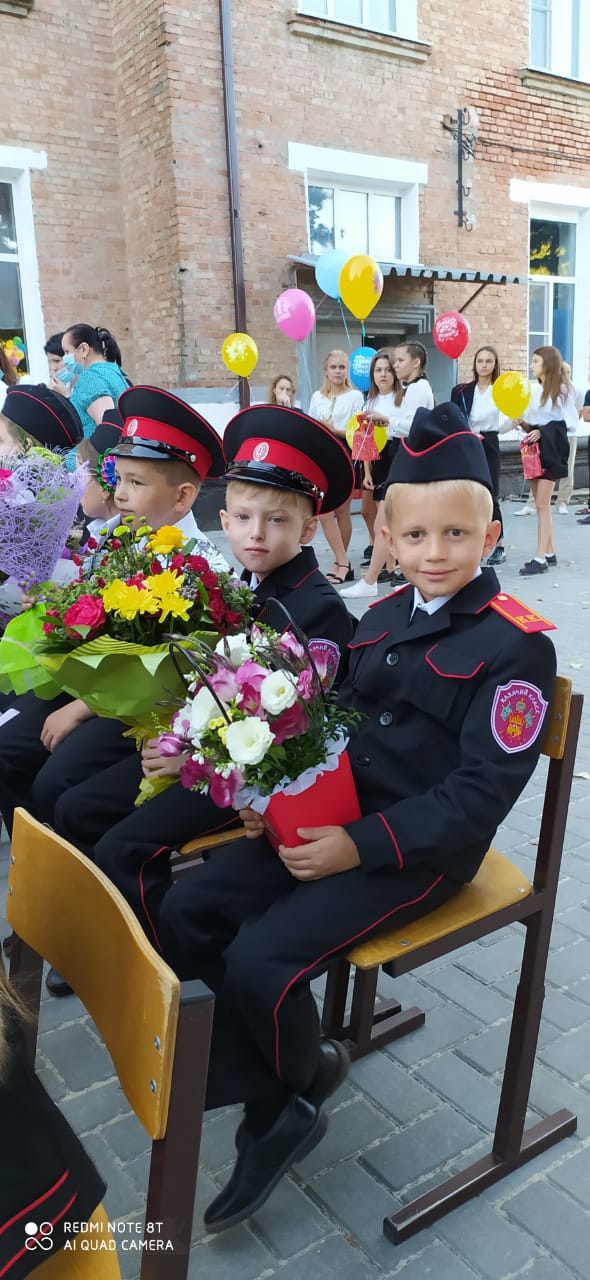 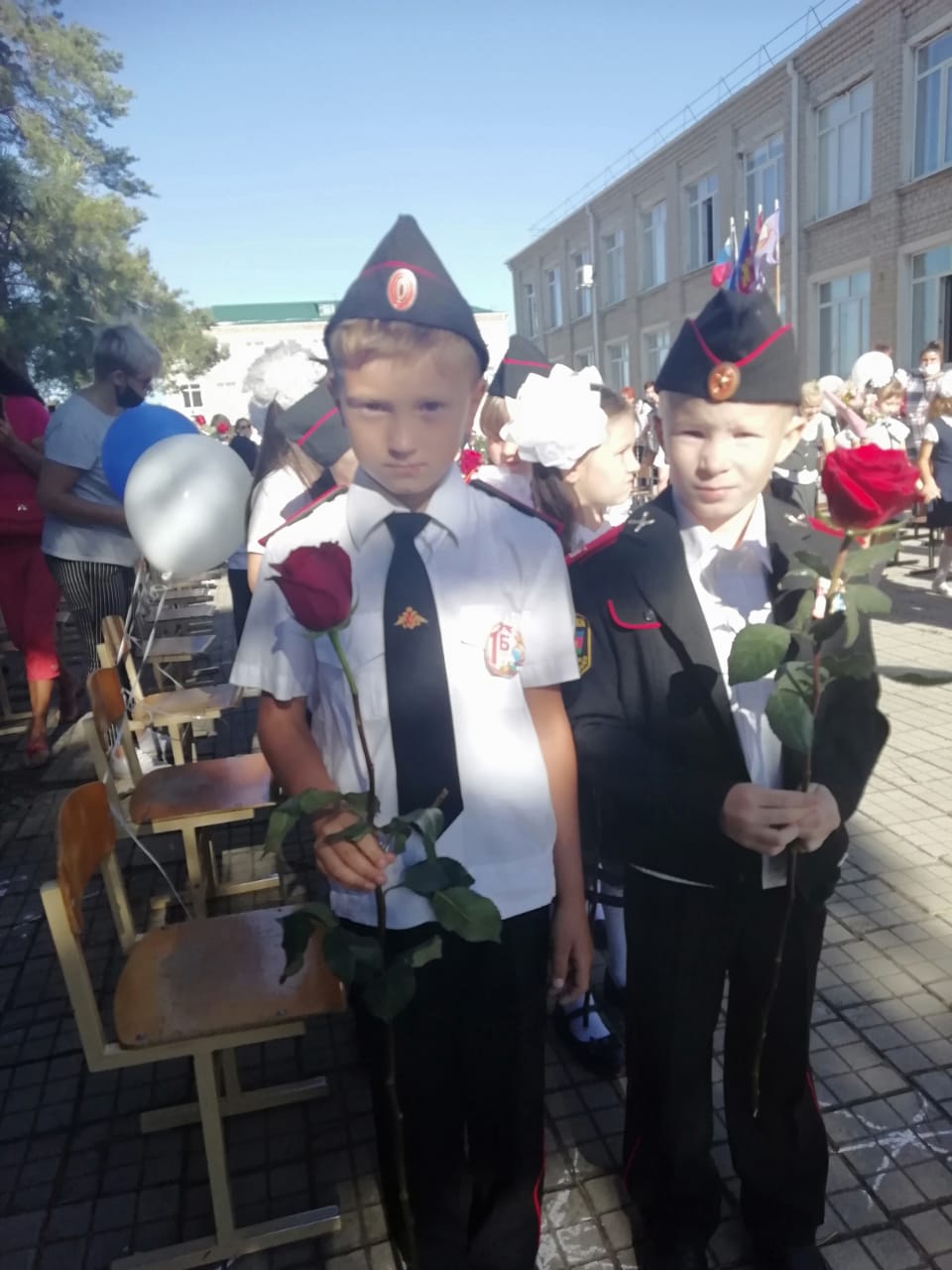 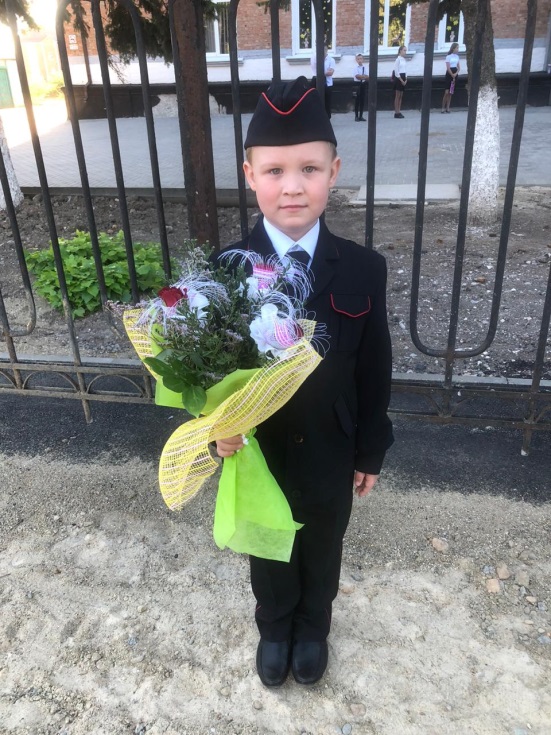 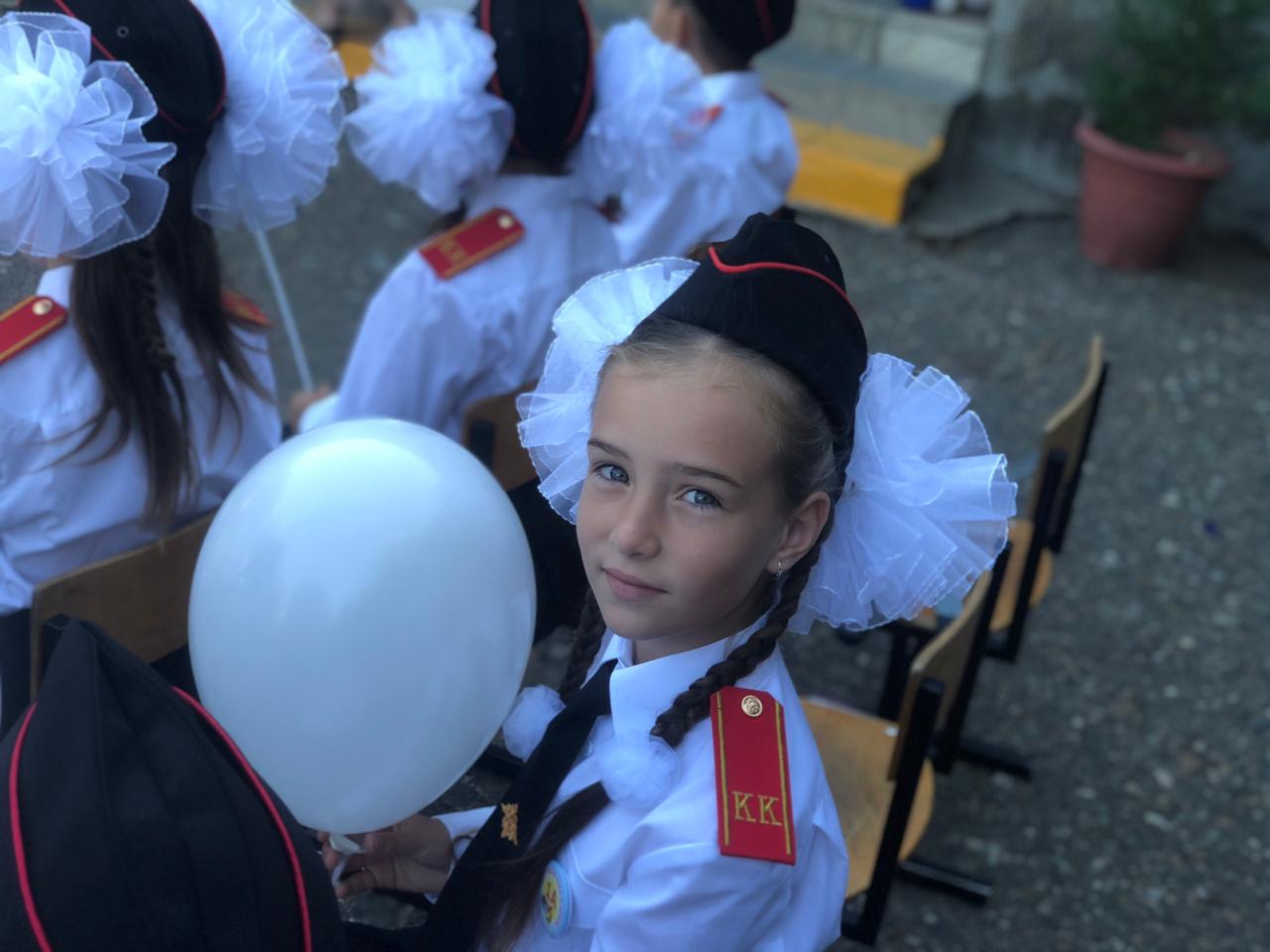 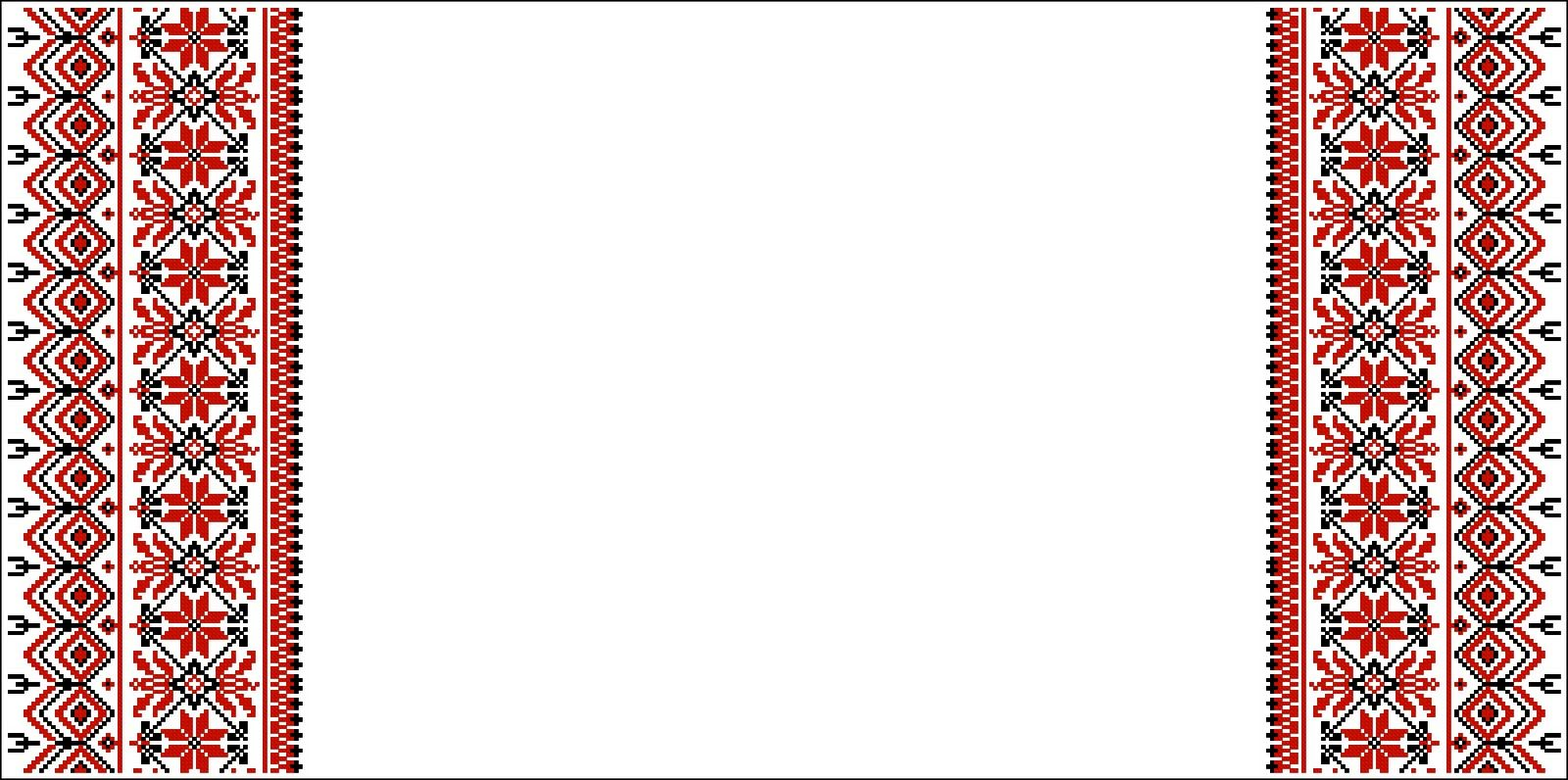 Мониторинг уровня готовности детей за 2021 – 2022 уч. г. к обучению в школе
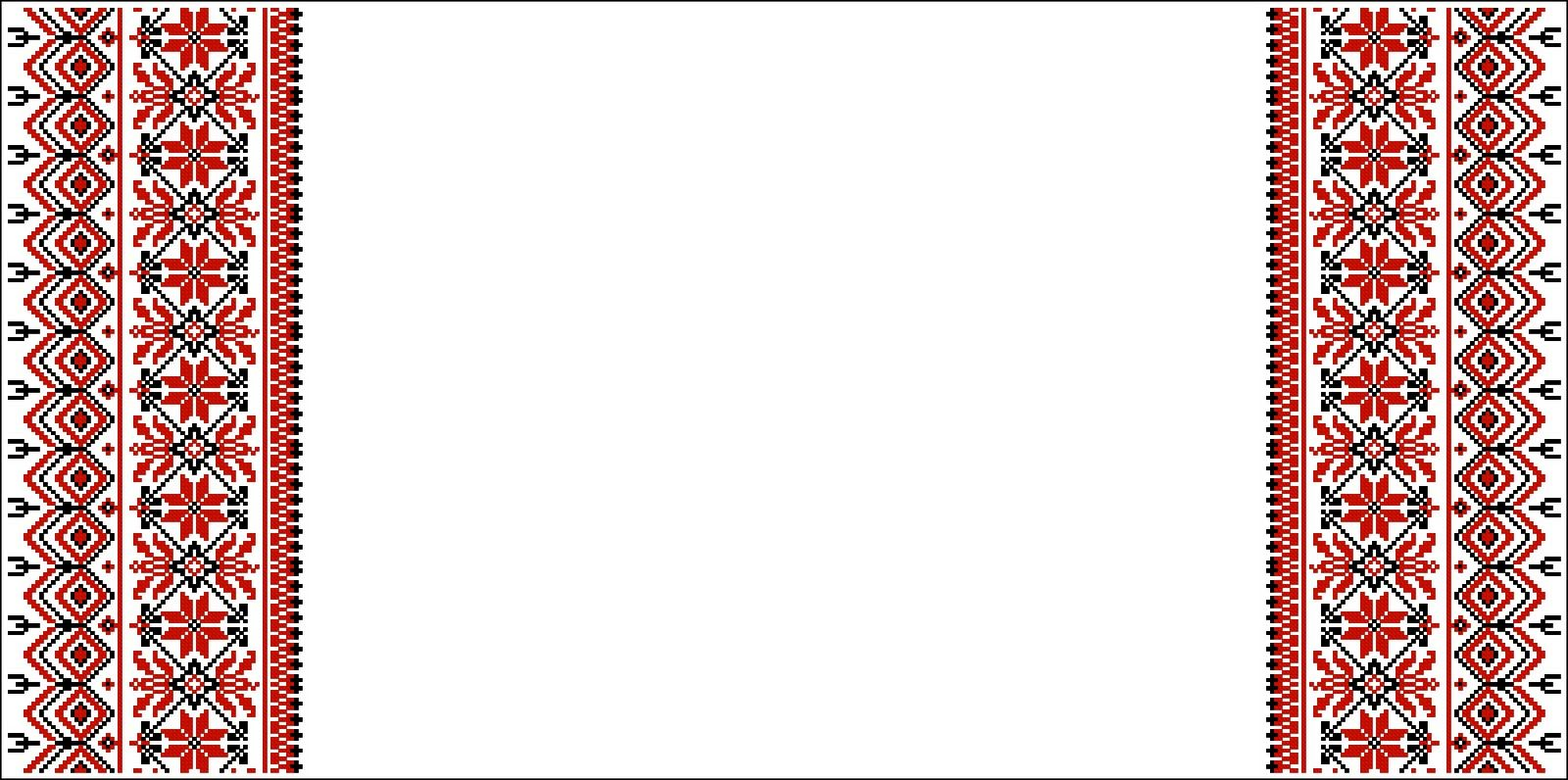 Анализ успеваемости выпускников детского сада и обучающихся начальных классов школы
Нормативные классы
2021 – 2022 уч. г.
Классы с казачьей направленностью
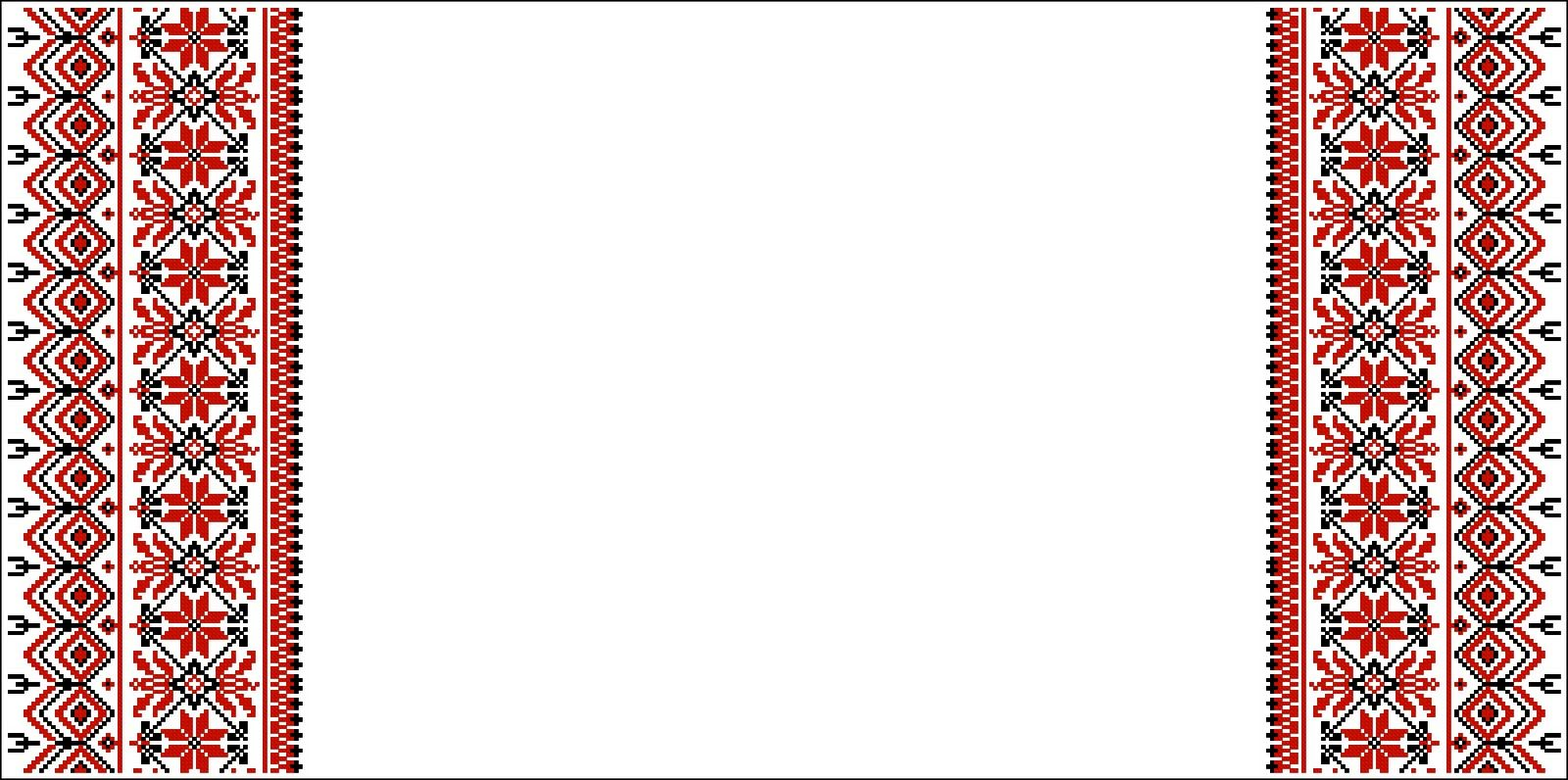 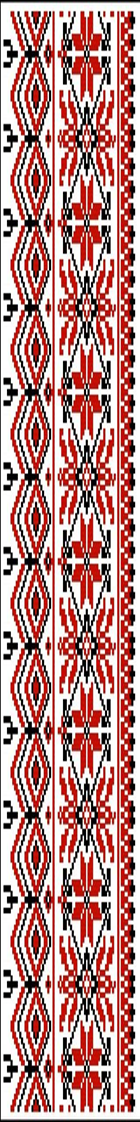 Казачья образовательная организацияМуниципальное бюджетное дошкольное образовательное учреждение детский сад комбинированного вида № 4 станицы Ленинградской муниципального образования Ленинградский район
Мы готовы к 
сотрудничеству!
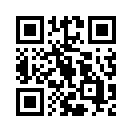 https://lenberezka4.ru/ — сайт МБДОУ № 4
ms.gorbenko@mail.ru — Электронная почта
тел: 88614558514